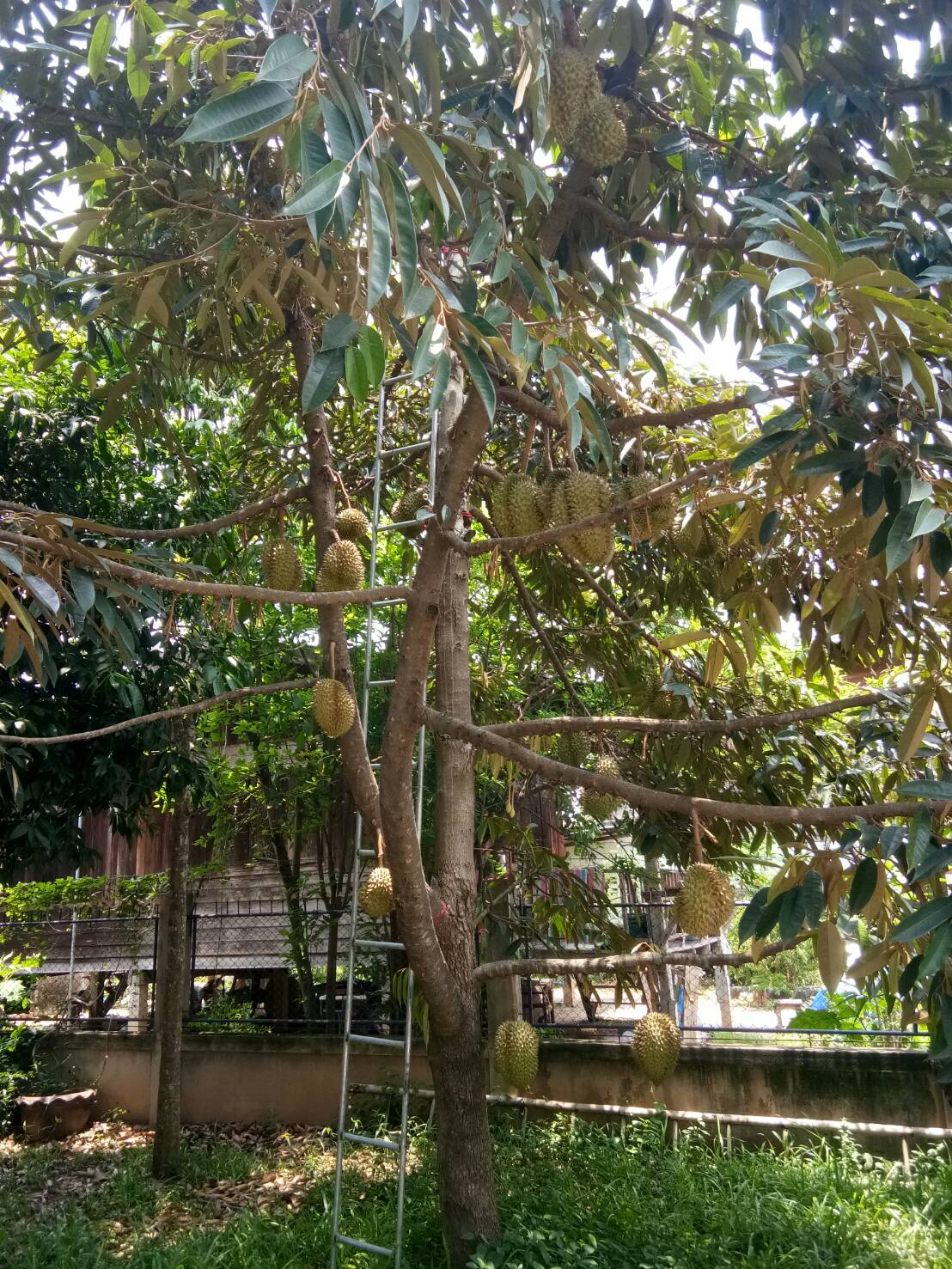 ขั้นตอนการปลูกทุเรียน
พันธุ์ทุเรียน
พันธุ์ที่นิยมปลูกกันมาก มี 4 พันธุ์  คือ หมอนทอง ชะนี ก้านยาว และกระดุม
พันธุ์กระดุม 
	ผลจะมีขนาดค่อนข้างเล็ก น้ำหนักประมาณ 1 กก  ผลค่อนข้างกลมด้านหัว ด้านท้ายหรือก้นปุ๋มค่อนข้างป้าน  หนามสั้นและถี่  ขั้วเล็กสั้น ร่องพูลึก เนื้อละเอียดสีเหลืองอ่อน เนื้อบาง รสชาติหวานไม่ค่อยมัน เมล็ดมีขนาดใหญ่
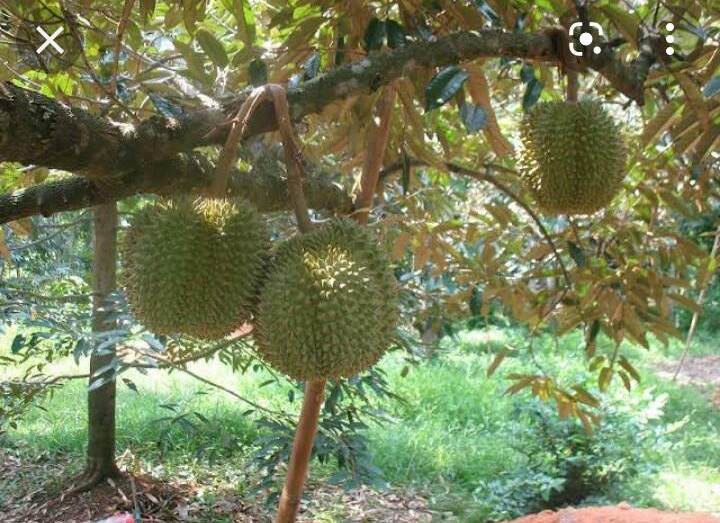 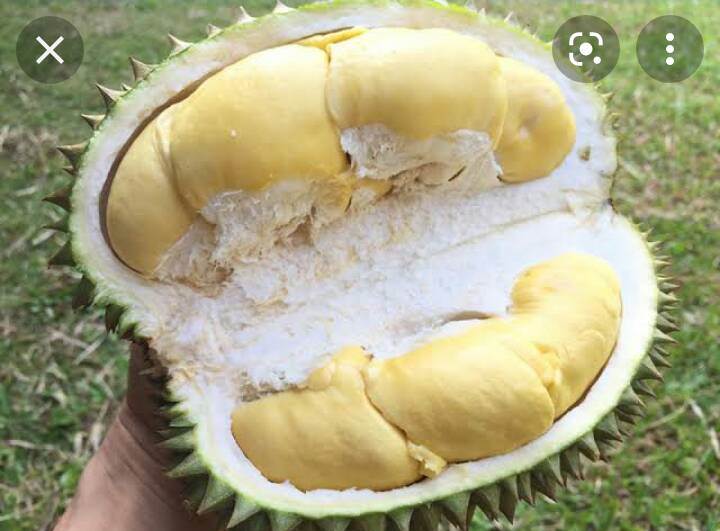 พันธุ์ชะนี   
	ผลมีขนาดปานกลางถึงใหญ่ น้ำหนักประมาณ 2.5-3 กก ผลมีรูปทรงหวด  คือ กลางผลป่อง หัวเรียว ก้นตัด  ร่องพูค่อนข้างลึก ขั้วผลใหญ่และสั้น เนื้อละเอียด สีเหลืองจัด รสชาติหวานมัน เมล็ดค่อนข้างเล็กและมีจำนวนเมล็ดน้อย
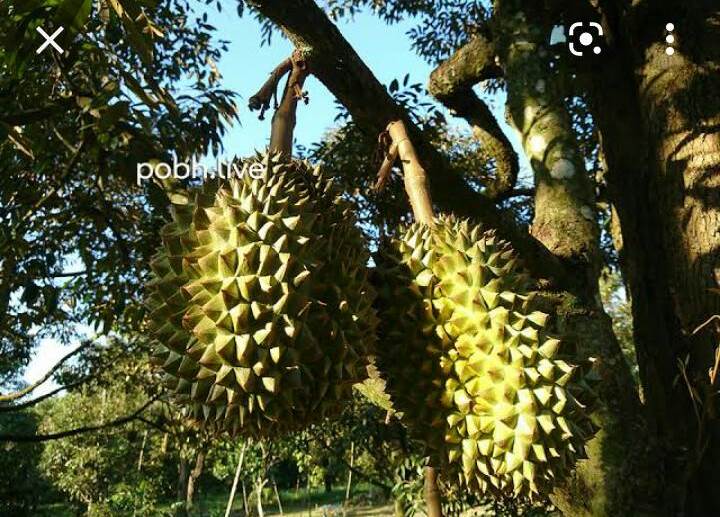 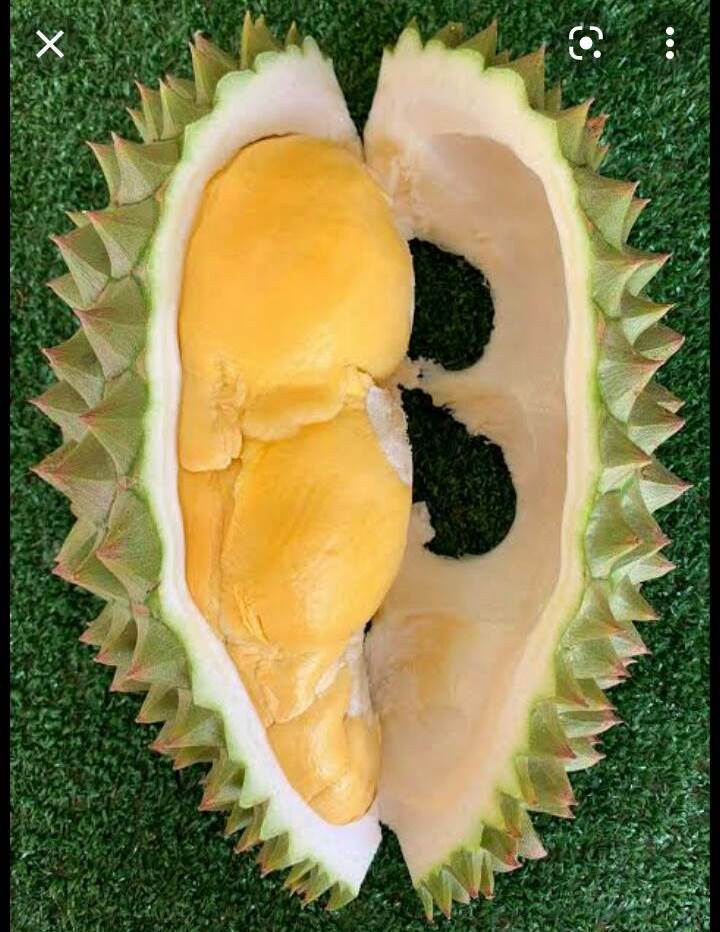 พันธุ์หมอนทอง 
	ผลมีขนาดใหญ่ น้ำหนักประมาณ  3-4 กก ทรงผลค่อนข้างยาว มีบ่าผล ปลายผลแหลม พูมักไม่ค่อยเต็มทุกพู หนามแหลมสูง ฐานหนามเป็นเหลี่ยม  ระหว่างหนามใหญ่จะมีหนามเล็กแซมอยู่ทั่วไป ซึ่งเรียกหนามชนิดนี้ว่า เขี้ยวงู ก้านผลใหญ่แข็งแรง ช่วงกลางก้านผลจนถึงปากปลิงจะอ้วนใหญ่เป็นทรงกระบอก เนื้อหนาสีเหลืองอ่อนละเอียด เนื้อค่อนข้างแห้งไม่แฉะติดมือ รสชาติหวานมัน เมล็ดลีบน้อยและลีบเป็นส่วนใหญ่
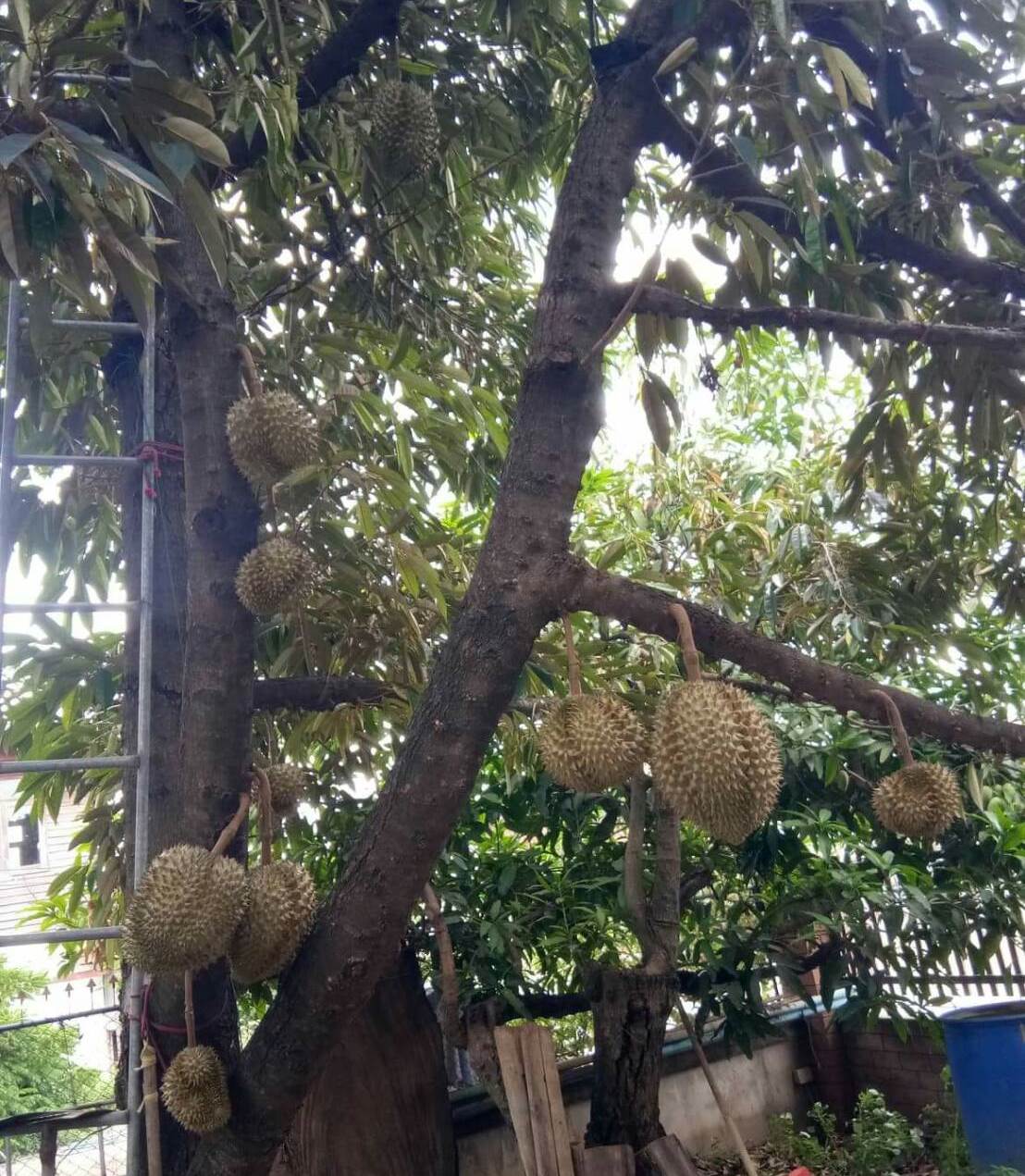 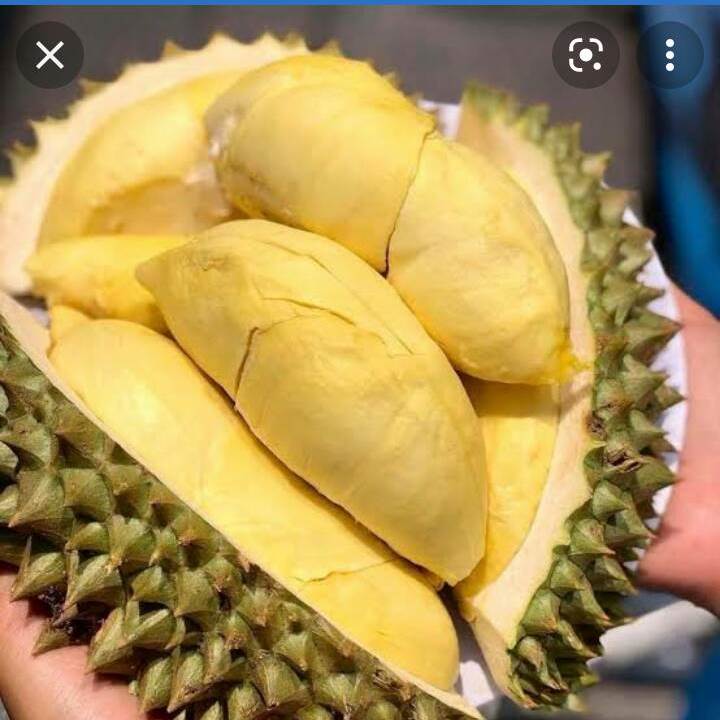 พันธุ์ก้านยาว  
	ผลมีขนาดปานกลาง น้ำหนักประมาณ 3 กก ทรงผลกลมเห็นพูไม่ชัดเจน พูเต็มทุกพู หนามเล็กถี่สั้นสม่ำเสมอทั้งผล ก้านผลใหญ่และยาวกว่าพันธุ์อื่นๆ เนื้อละเอียดสีเหลืองหนาปานกลาง รสชาติหวานมัน เมล็ดมากค่อนข้างใหญ่
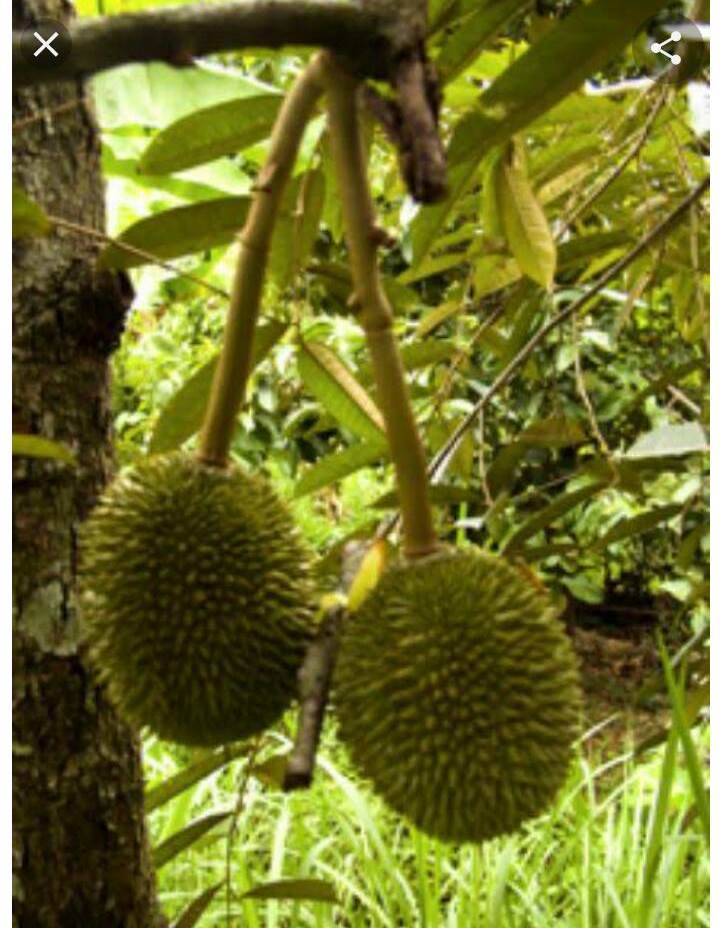 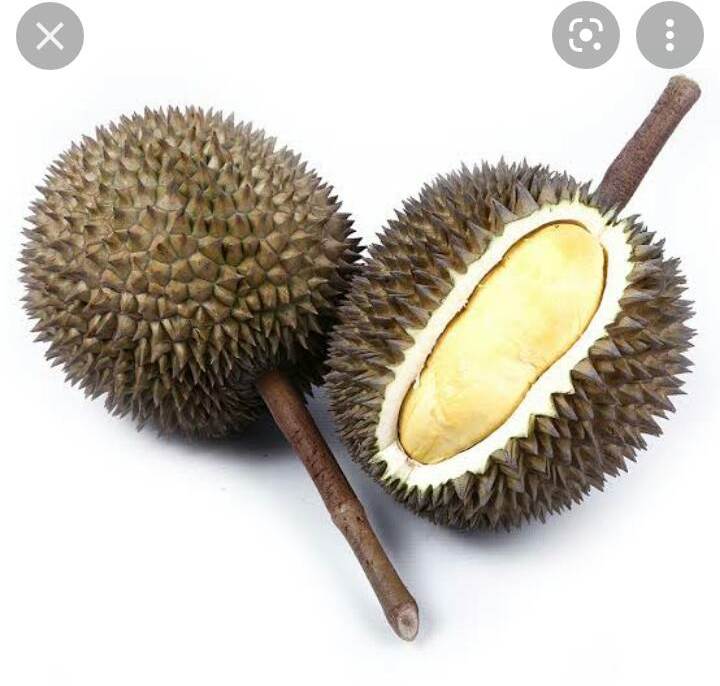 ทุเรียนประจำถิ่น ในที่นี้นำเสนอ 2 สายพันธุ์ คือ หลงลับแล  กับมูซังคิง
หลงลับแล กำเนิดอยู่ที่ ม่อนน้ำจำ หมู่ 7 บ้านผามูบ ตำบลแม่พูล อำเภอลับแล จังหวัดอุตรดิตถ์ เจ้าของชื่อ นายลม – นางหลง อุประ เป็นทุเรียนที่ได้รับรางวัลยอดเยี่ยมเมื่อปี 2520  และได้มีการรับรองพันธุ์ ปี 2521 ขยายพันโดยการเสียบยอดแผ่นใบเรียบแผ่จนเกือบแบนราบ ใบเป็นรูปขอบขนาน ปลายใบสอบแหลม โคนใบมน หลังใบมีสีเขียวอมเหลืองกลีบดอกมีสีขาวอมเขียว ผลมีขนาดเล็กถึงปานกลาง น้ำหนักประมาณ 0.5 – 3.5 กก ทรงผลกลมรูปไข่ ฐานผลค่อนข้างกลม หรือนูนขึ้นมาเล็กน้อย ตรงบริเวณหนามรอบขั้วผลปลายหนามมน หรือกลม ก้านผลมีขนาดใหญ่ หนามผลทรงพีรามิด ขอบหนามโค้งเข้า เปลือกผลมีสีเขียวอมเหลือง ร่องพูไม่ชัดเจน เนื้อละเอียด สีเหลืองค่อนข้างจัด รสชาติหอมหวานมัน กลิ่นอ่อน มีเม็ดลีบเฉลี่ยร้อยละ 97.5 อายุเก็บเกี่ยวประมาณ 105 – 110 วัน(นับแต่วันดอกบาน)  ผลผลิตออกประมาณ พฤษภาคม ถึงเดือนสิงหาคมทุกปี
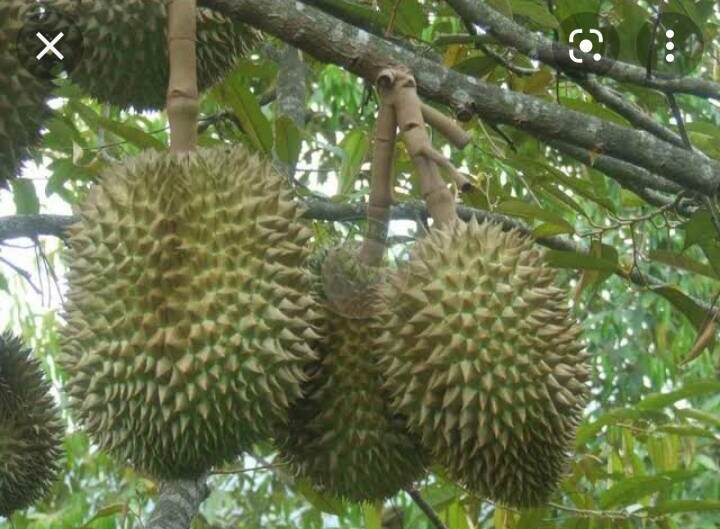 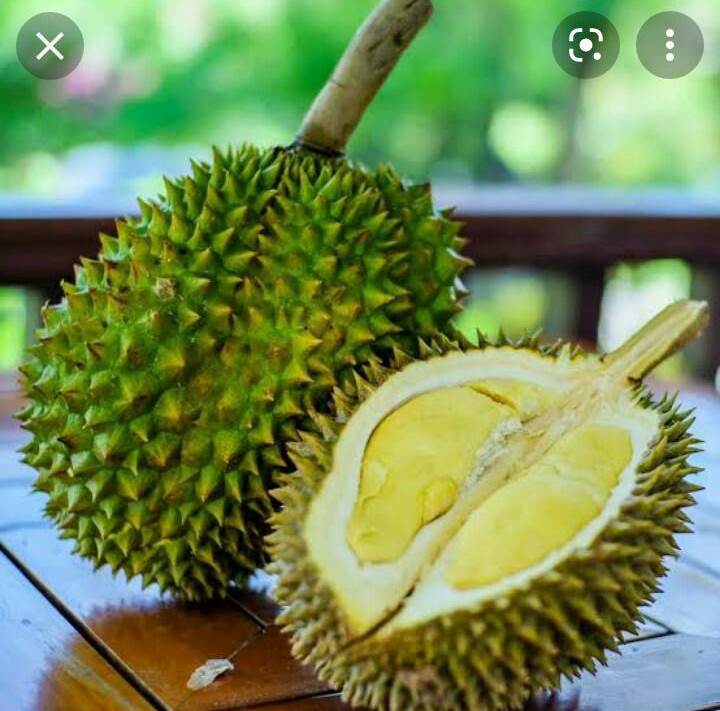 มูซานคิง  เป็นทุเรียนพันธุ์พื้นเมืองของมาเลเซีย  กำเนิดที่รัฐกลันตัน มีรสชาติ ขมนำหวาน มีเนื้อเยอะ เม็ดลีบ มีผลขนาดเล็กถึงปานกลาง น้ำหนักประมาณ 0.5 - 3.5 กก.  ผลทรงกลมรูปไข่ ฐานผลค่อนข้างกลม หรือนูนขึ้นมาเล็กน้อย ตรงบริเวณหนามรอบขั้วผล ปลายผลมนหรือกลม หนามผลทรงพีรามิด ขอบหนามโค้งเข้าหาเปลือก ผลมีสีเขียว ร่องพูไม่ขัดเจน เนื้อละเอียดสีเหลืองทองค่อนข้างจัด  รสชาติหอมหวานมันกลิ่นอ่อน
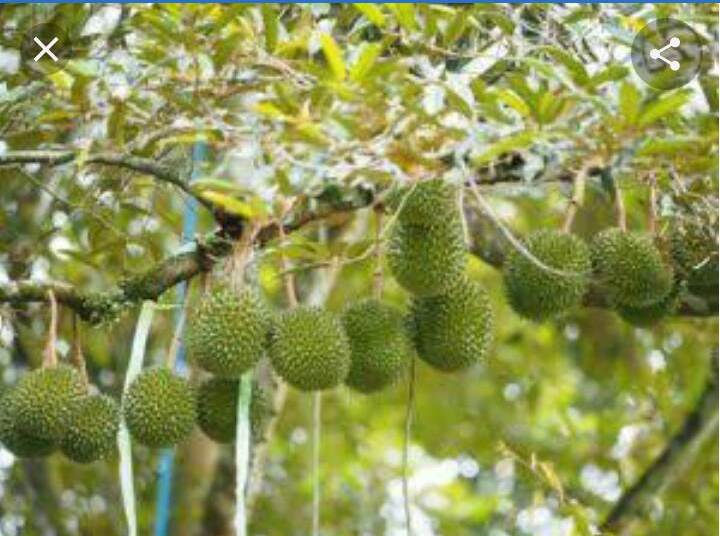 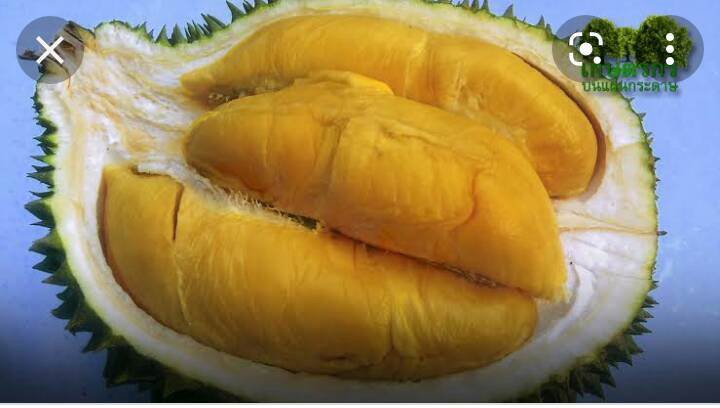 ทุเรียนพันธุ์หลินลับแล
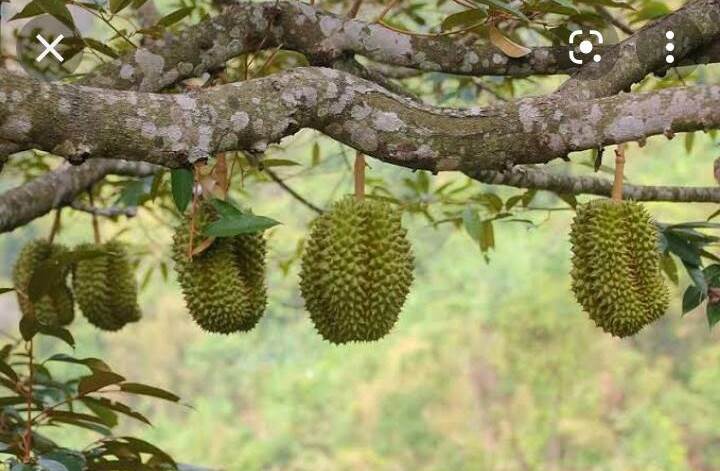 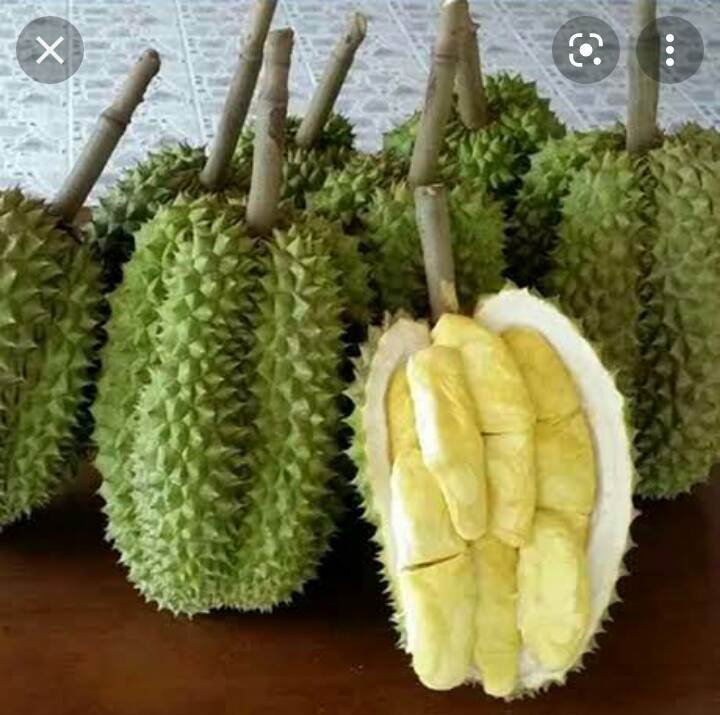 การเลือกพื้นที่ปลูก
	ทุเรียนเป็นไม้ผลเมืองร้อนที่มีความต้องการสภาพอากาศเฉพาะตัว ไม่สามารถขึ้นได้ในพื้นที่เขตร้อนที่มีน้ำค้างแข็ง เนื่องจากจะหยุดชะงักการเจริญเติบโตของลำต้น ต้องการมีการกระจายตัวของน้ำฝนดี มีช่วงแล้งต่อเนื่องน้อยกว่า 3 เดือนต่อปี มีความชื้นมากกว่า 30 %  ต้องมีแหล่งน้ำพอเพียงตลอดปี
ลักษณะดิน 
	ควรเป็นดินร่วน ดินร่วนปนทราย ดินเหนียวปนทราย มีความอุดมสมบูรณ์สูง มีการระบายน้ำได้ดี มีหน้าดินลึกมากกว่า 50 เซนติเมตร  ระดับน้ำใต้ดินลึกกว่า 75  เซนติเมตร มีค่าของความเป็นกรด ด่าง 5.5 – 6.5
แหล่งน้ำ
	ต้องมีน้ำสะอาดพอเพียงตลอดปี ประมาณ 600-800 ลูกบาศก์เมตร/ทุเรียน 1 ไร่ ไม่มีสารพิษเจือปน ความเป็นกรดเป็นด่างของน้ำอยู่ที่ 6.0 -7.5 มีสารละลายเกลือไม่เกิน 1,400 มิลลิโม
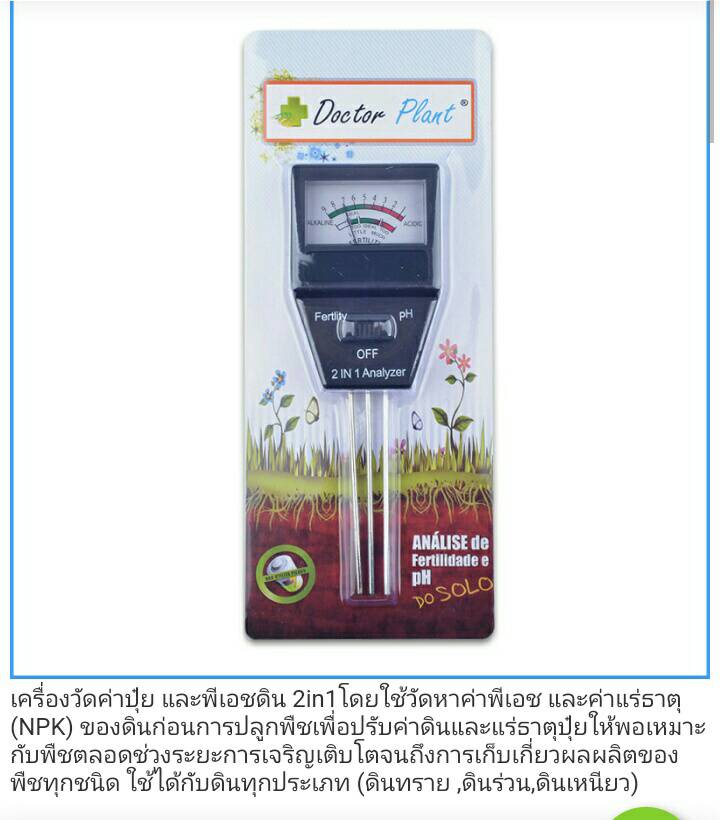 เครื่องวัด
ค่าดินและปุ๋ย
อุณหภูมิและความชื้น	
	ทุเรียนชอบอากาศร้อนชื้น อุณหภูมิที่เหมาะสมอยู่ช่วงประมาณ
25 – 30 องศาเซลเซียส มีความชื้นสัมพันธุ์ในอากาศประมาณ 75- 85 % หากปลูกในพื้นที่มีอากาศแห้งแล้ง ร้อนจัด เย็นจัด มีลมแรง จะพบปัญหาใบไหม้หรือใบร่วง ทำให้โตช้า ให้ผลผลิตช้า หรือน้อยไม่คุ้มค่า
การเตรียมพื้นที่ปลูก
	 พื้นที่ดอน  ไถพรวนและปรับพื้นที่ให้เรียบ เพื่อสะดวกในการวางระบบน้ำ การจัดการสวน รวมทั้งขุดร่องระบายน้ำภายในสวน การไถพรวนมีความจำเป็นกับพื้นที่เป็นดินเหนียว โครงสร้างดินเสีย และการระบายน้ำไม่ดี สำหรับพื้นที่เป็นดินร่วนระบายน้ำดีไม่จำเป็นต้องมีการไถพรวน
พื้นที่ดอนไม่มีน้ำท่วมขัง
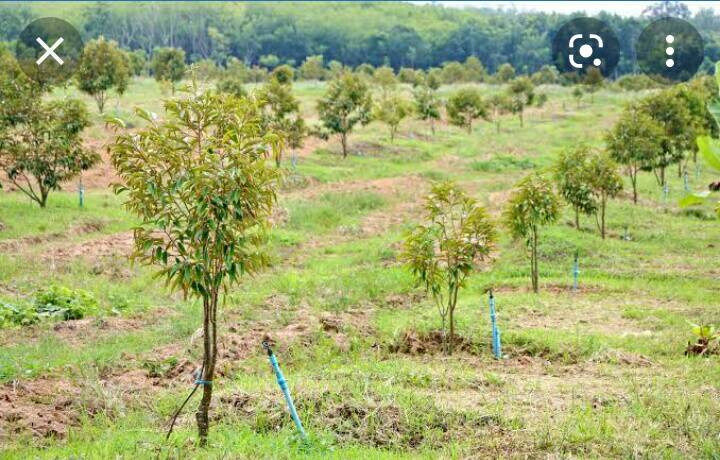 พื้นที่ลุ่มมีน้ำท่วมขังในฤดูฝน ในกรณีน้ำท่วมขังในระยะสั้นนิยมนำดินมาทำเป็นโคก ในลักษณะจานคว่ำ สูงประมาณ 0.75 - 1.20 เมตรแล้วปลูกทุเรียนบนสันกลาง
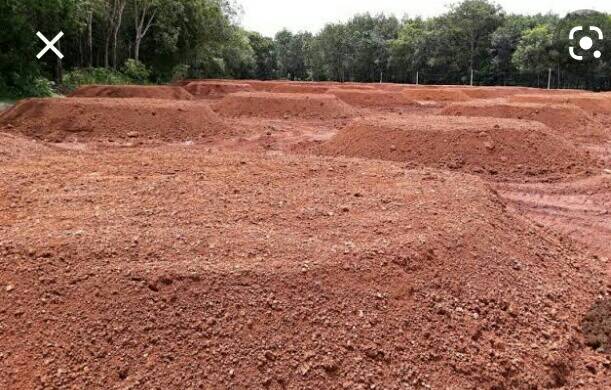 พื้นที่มีน้ำท่วมขังมากและนาน
	ควรยกร่องสวนให้มีสันขนาดกว้างไม่น้อยกว่า 6 เมตร ร่องน้ำกว้าง 1.5 เมตร ลึก 1 เมตร มีระบบน้ำเข้า – ออกอย่างดี เพื่อป้องกันน้ำท่วมและสะดวกในการระบายน้ำ
กว้าง 6 ม.
กว้าง 1.5 ม.
ทางน้ำเข้า
ทางน้ำออก
ลึก 1 เมตร
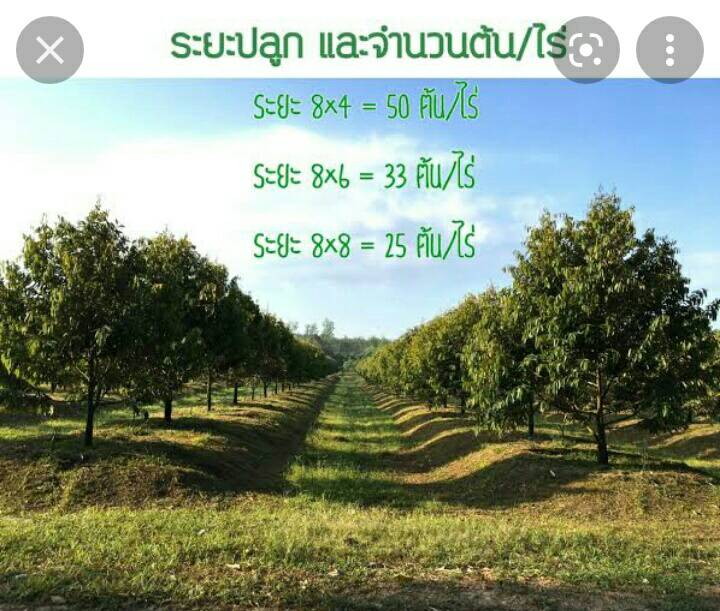 การวางผังปลูก
	- ระบบสี่เหลี่ยมจัตุรัสหรือสามเหลี่ยมด้านเท่า ระยะปลูก 8-10 เมตรเหมาะกับพื้นที่ค่อนข้างเรียบ
	- ระบบแถวกว้างต้นชิด  ในระบบนี้ ระยะระหว่างต้นเป็น 30-50% ของระยะระหว่างแถว วางแนวปลูกเป็นเหนือใต้  ด้านกว้างระหว่างแถวขวางแนวขึ้นลงของพระอาทิตย์ แถวมีความกว้างพอที่จะให้เครื่องจักรผ่านได้
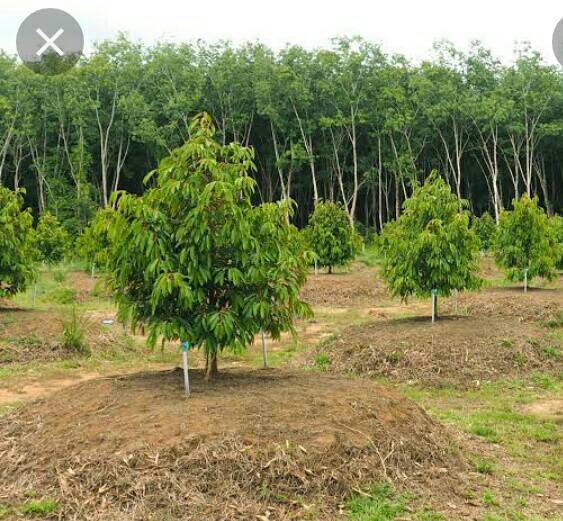 ตัวอย่างผังการปลูกทุเรียน
S
10 ม.
6 ม.
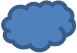 E
W
N
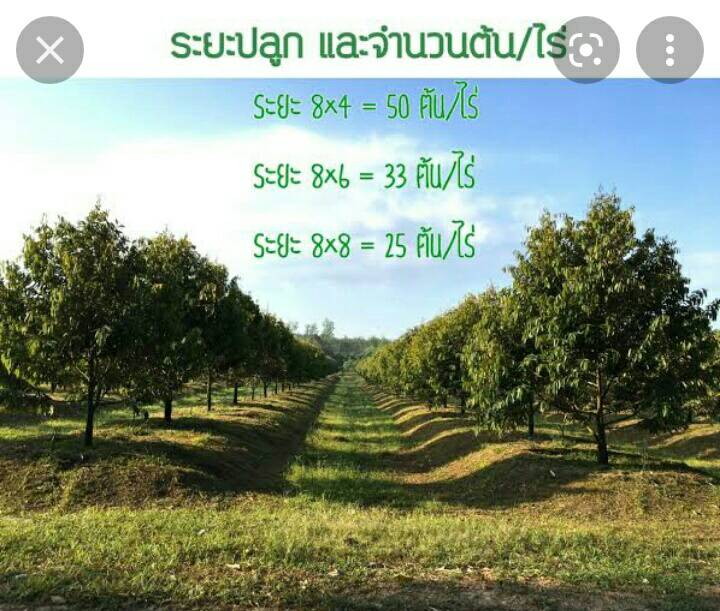 วิธีการปลูก
	การปลูกทุเรียนทำได้ทั้งขุดหลุมปลูก ซึ่งเหมาะกับพื้นที่ค่อนข้างแห้งแล้ง และยังไม่มีการวางระบบน้ำไว้ก่อนปลูก วิธีนี้ดินในหลุมช่วยเก็บความชื้นได้ดี หากมีฝนตกชุก มีน้ำขังจะทำให้รากเน่าต้นทุเรียนตายได้ง่าย
	ส่วนการปลูกโดยไม่ต้องขุดหลุม(ปลูกแบบนั่งแท่นหรือยกโคก เหมาะกับพื้นที่ฝนตกชุก วิธีนี้ทำให้การระบายน้ำได้ดี น้ำไม่ขังบริเวณโคนต้น แต่ต้องวางระบบน้ำให้ดีก่อนปลูก ซึ่งต้นทุเรียนจะเจริญเติบโตเร็วกว่าขุดหลุมปลูก
	จุดสำคัญ คือ ควรใช้ต้นกล้าที่มีขนาดเล็ก มีระบบรากดีไม่ขดงอ แต่หากจะปลูกด้วยต้นกล้าขนาดใหญ่ ต้องตัดแต่งรากที่ขดงอทั้งที่ก้นถุงและด้านข้าง รวมทั้งมีการพลางแสงให้กับต้นทุเรียนที่ปลูกใหม่ด้วยตาข่ายพลางแสง หรือใบมะพร้าว หรือปลูกกล้วยให้ร่มเงา
ฤดูปลูก
	หากมีการจัดระบบการให้น้ำอย่างมีประสิทธิภาพ สามารถดูแลให้น้ำกับต้นทุเรียนได้สม่ำเสมอช่วงหลังปลูก และควรปลูกตั้งแต่เดือนมีนาคมถึงเดือนเมษายน   แต่ถ้าหากจัดระบบน้ำไม่ทันหรือยังไม่อาจดูแลเรื่องน้ำได้ ควรจะปลูกช่วงต้นฤดูฝน
การยกโคก มีลักษณะเหมือนจานคว่ำ
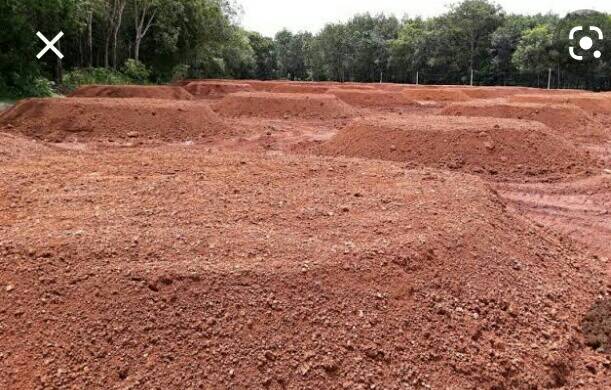 ขุดหลุม ขนาด กว้าง 50   ยาว 50   ลึก 50
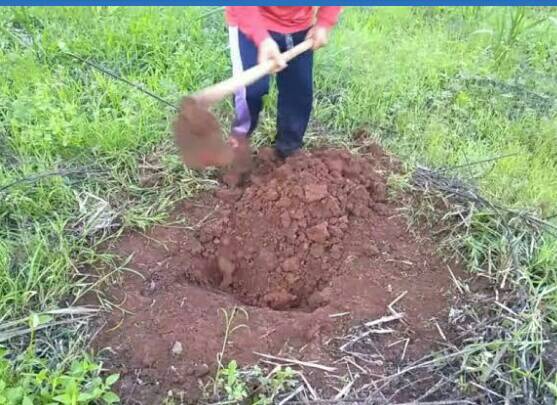 ต้นกล้า ขนาดเล็ก อายุไม่เกิน 1 ปี
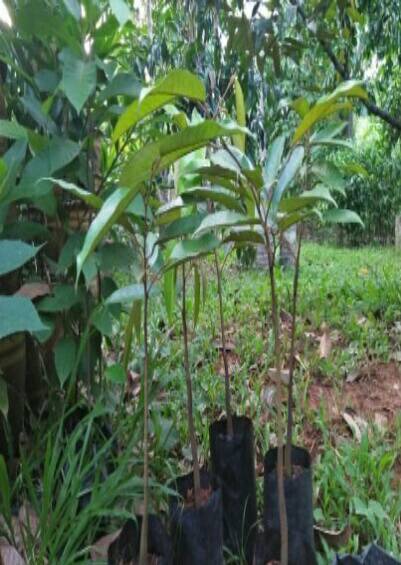 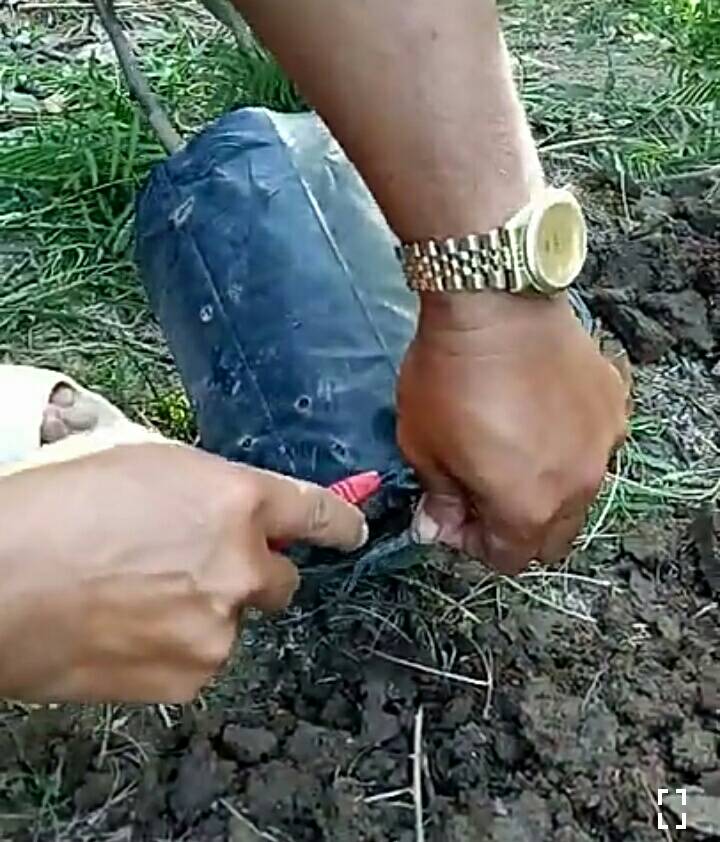 ปลูกแบบไม่รองก้นหลุม
เปิดก้นถุงตรวจหาดู
รากขด
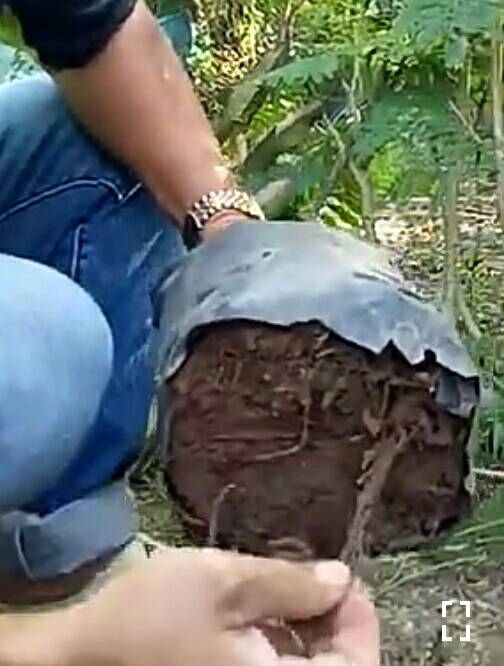 การตัดรากขดต้นกล้าทุเรียน
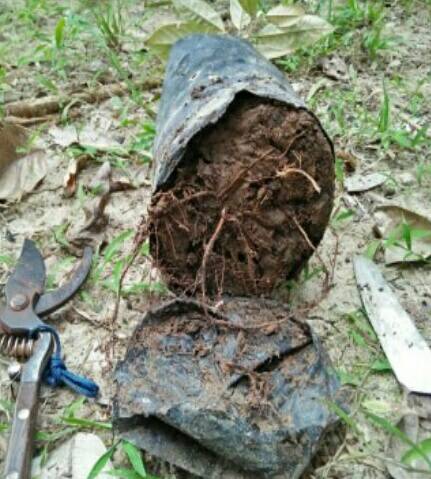 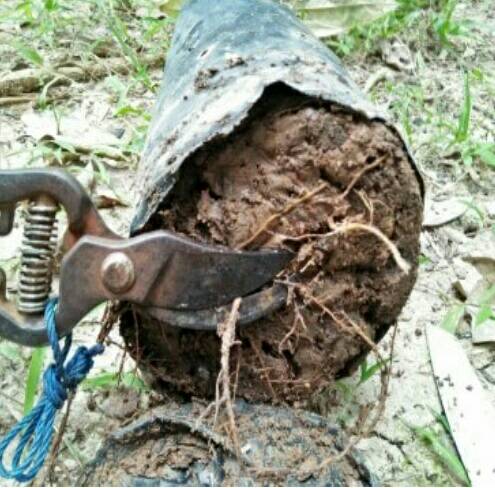 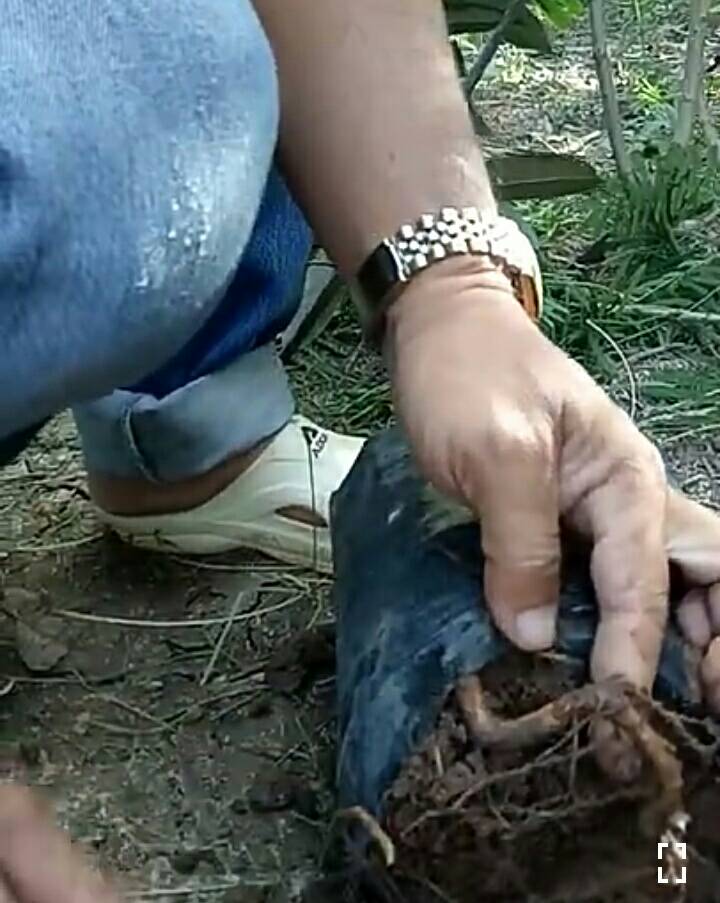 ลักษณะของราก
ต้นพันธุ์ทุเรียน
ที่ขดที่ก้นถุง
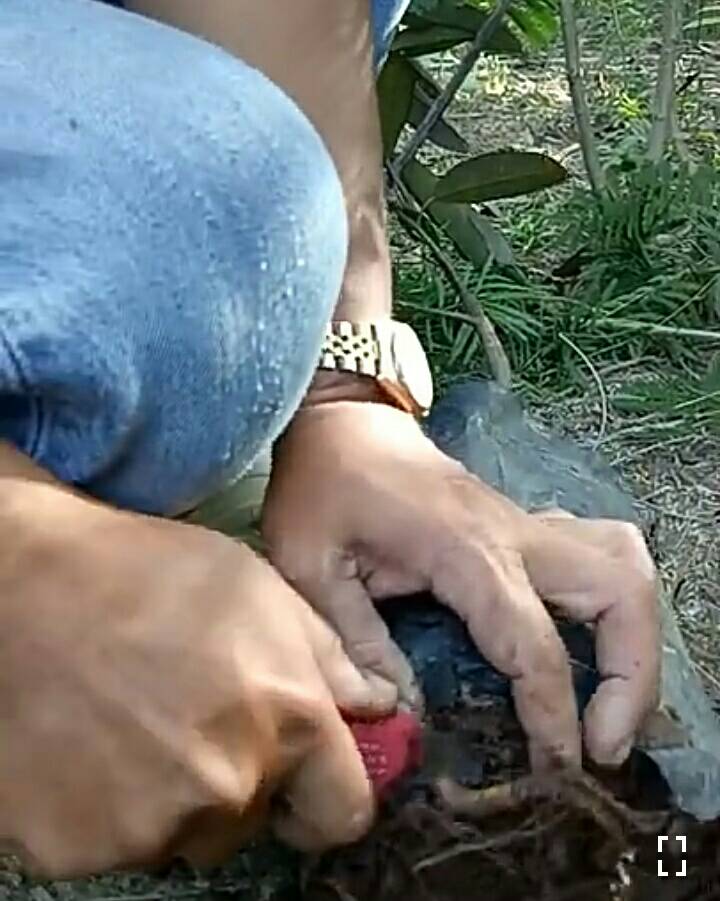 ตัดรากที่ขดออก
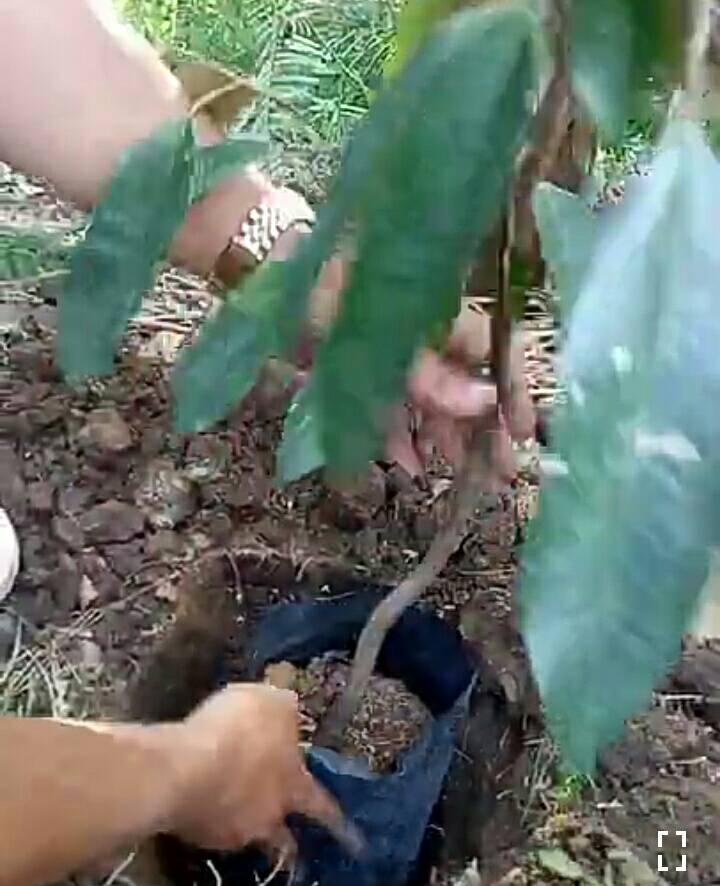 วางถุงลงในหลุม
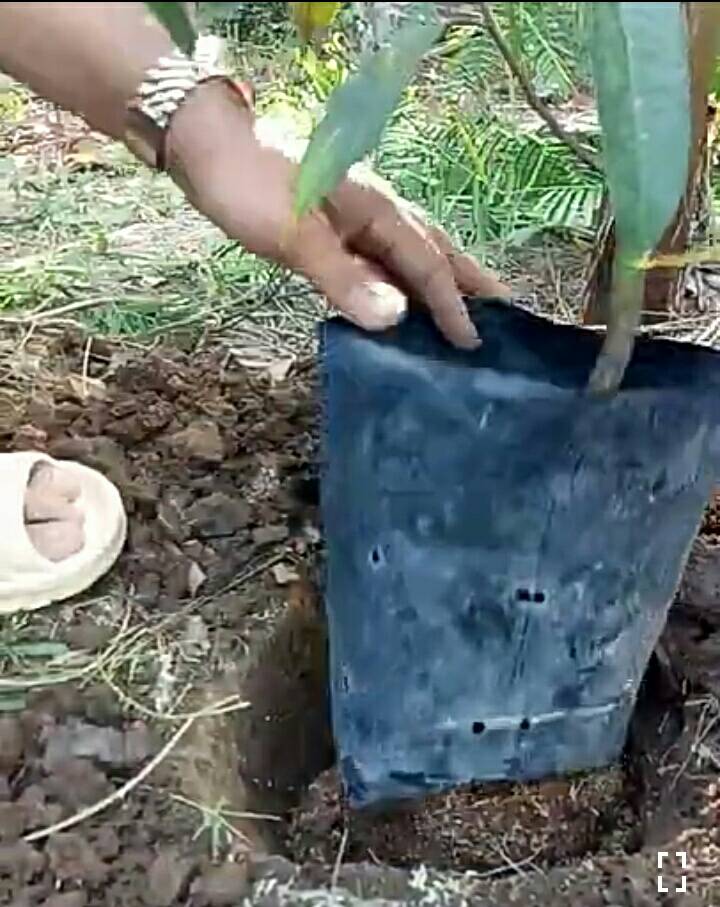 ดึงถุงขึ้น
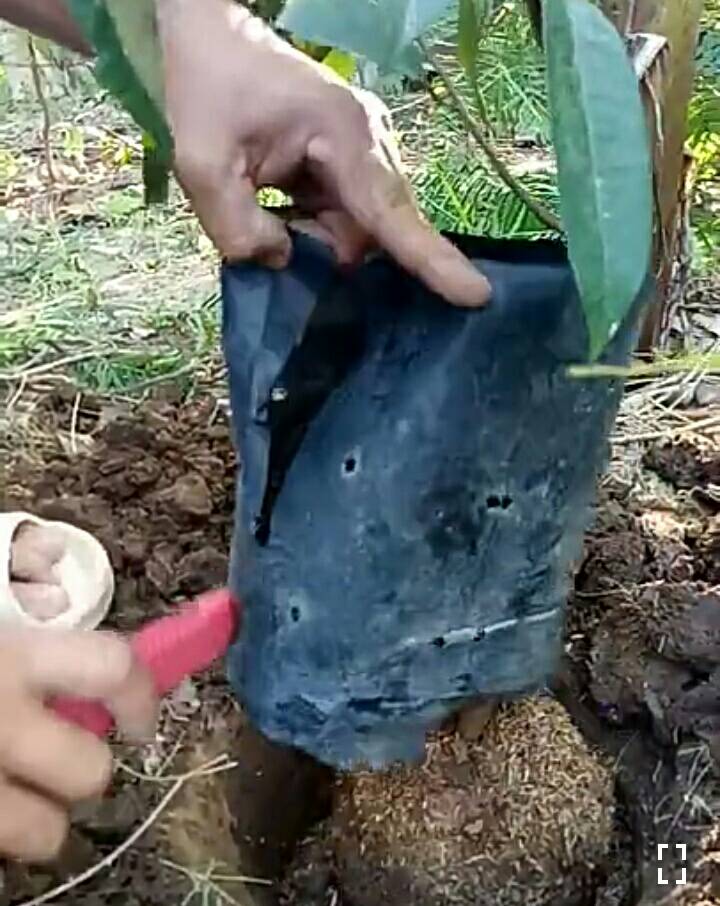 ตัดถุงออก
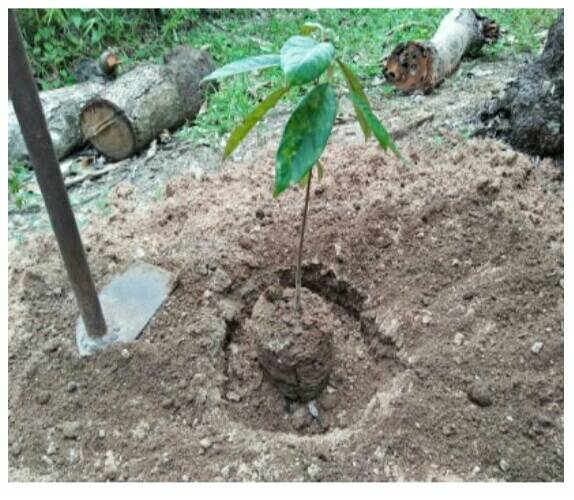 กลบดิน
การทำร่มเงาด้วยวัสดุพลางแสง  
ตอนเช้า ถึงเที่ยงควรได้รับแสงแดด ช่วงบ่ายควรมีร่มเงา ควรบังด้านข้างที่แดดส่ง
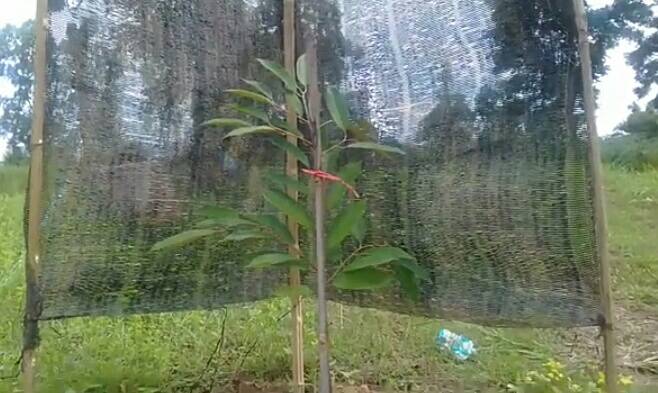 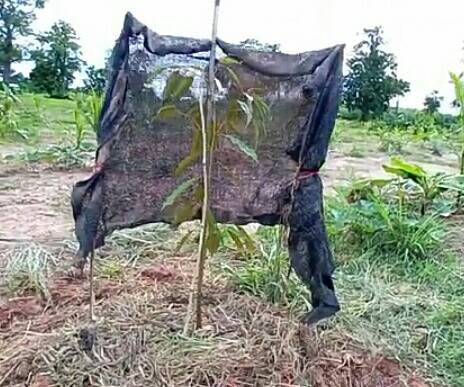 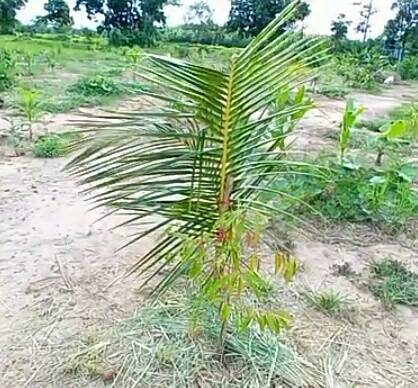 ใช้ใบมะพร้าวทำร่มเงา
ปลูกแบบรองก้นหลุม
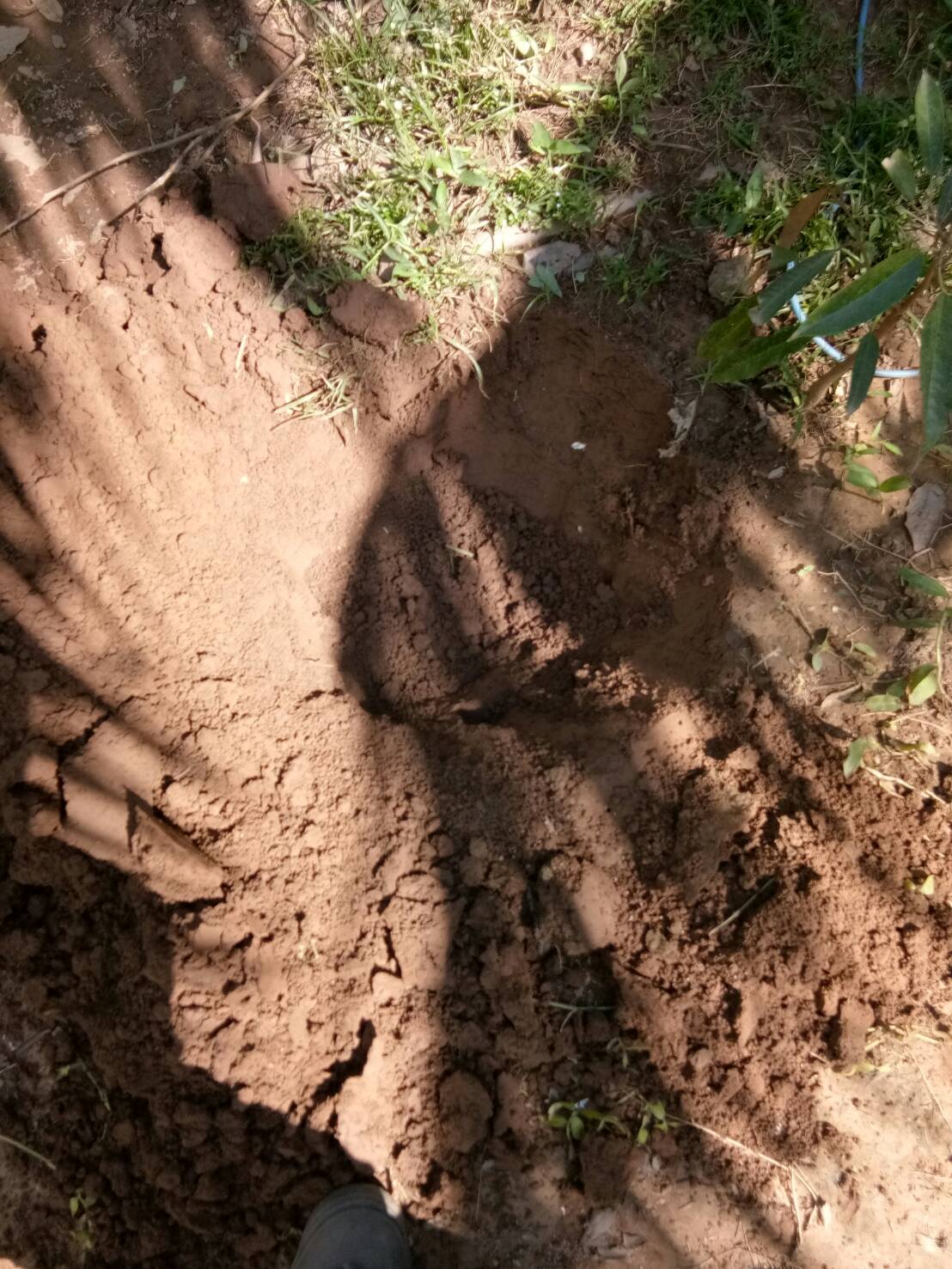 ขุดหลุมขนาด   กว้าง .50ม.ยาว.50 ม.
ลึก.50 ม.
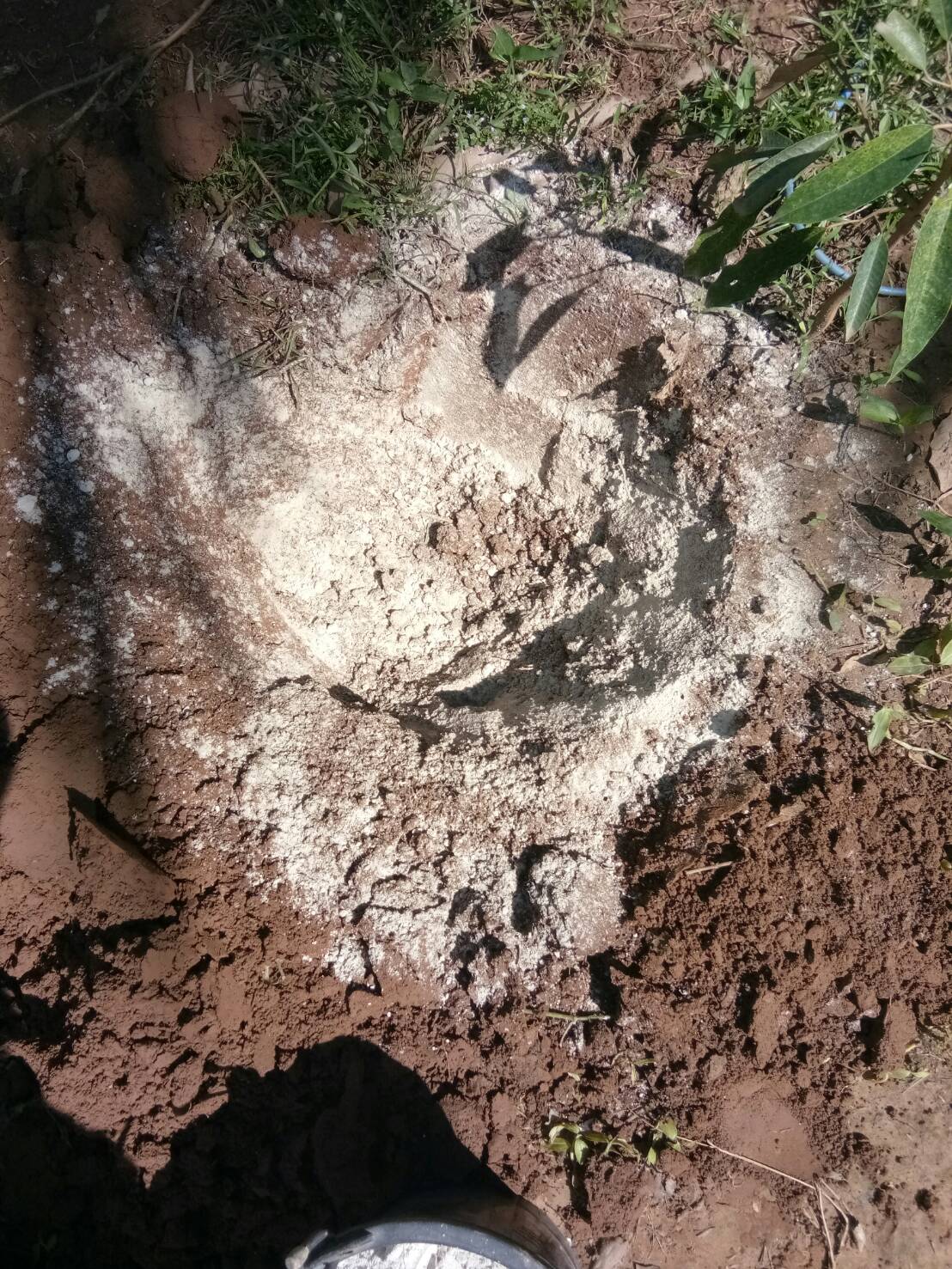 รองก้นหลุมด้วย 
โดโลไมท์ 2 กำมือ 
สตาร์าเกิลจี 1 ช้อนแกง
ปุ๋ยขี้ค้างคาว 2 กำมือ
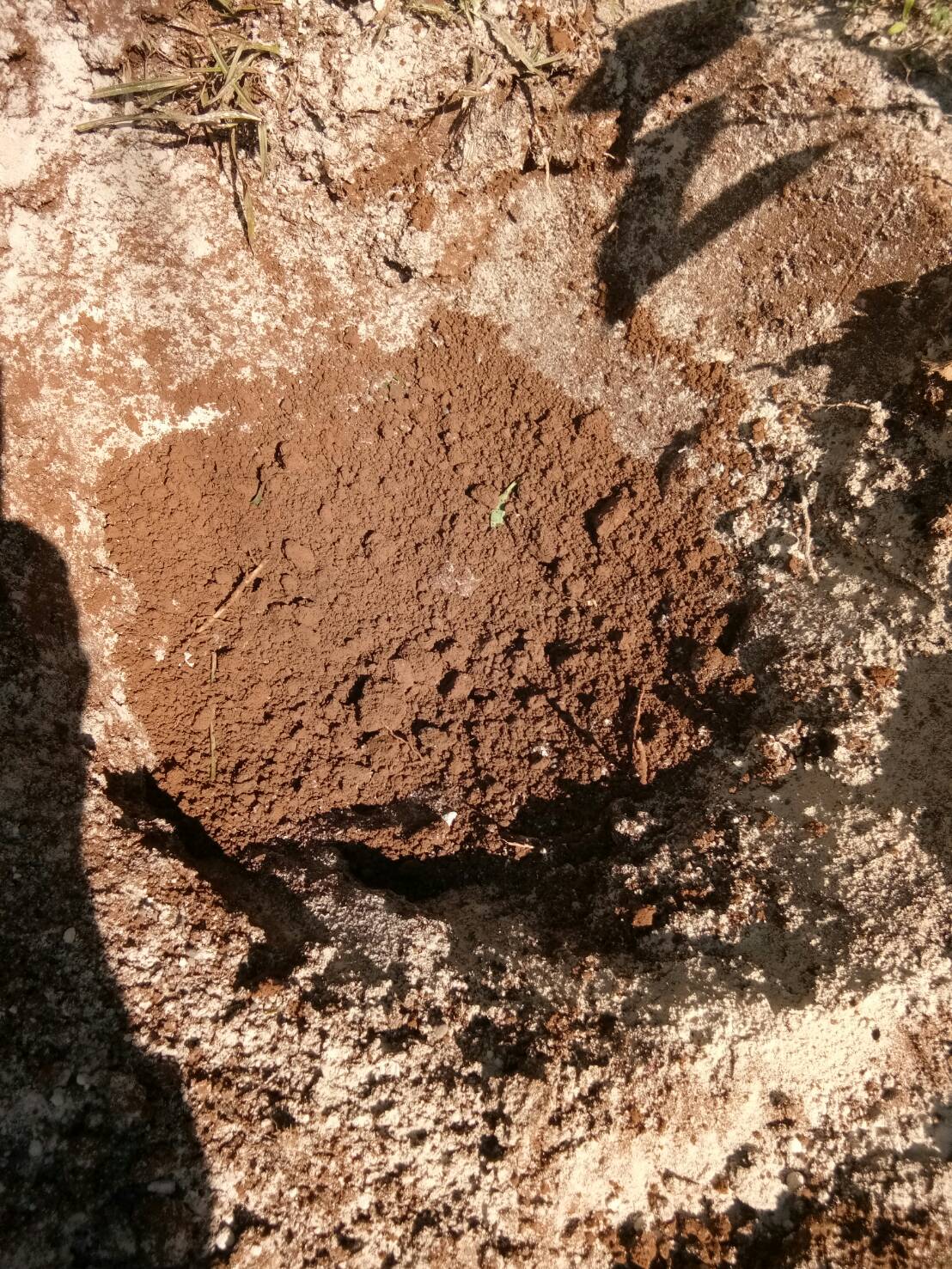 นำดินโรยกลบบางๆ
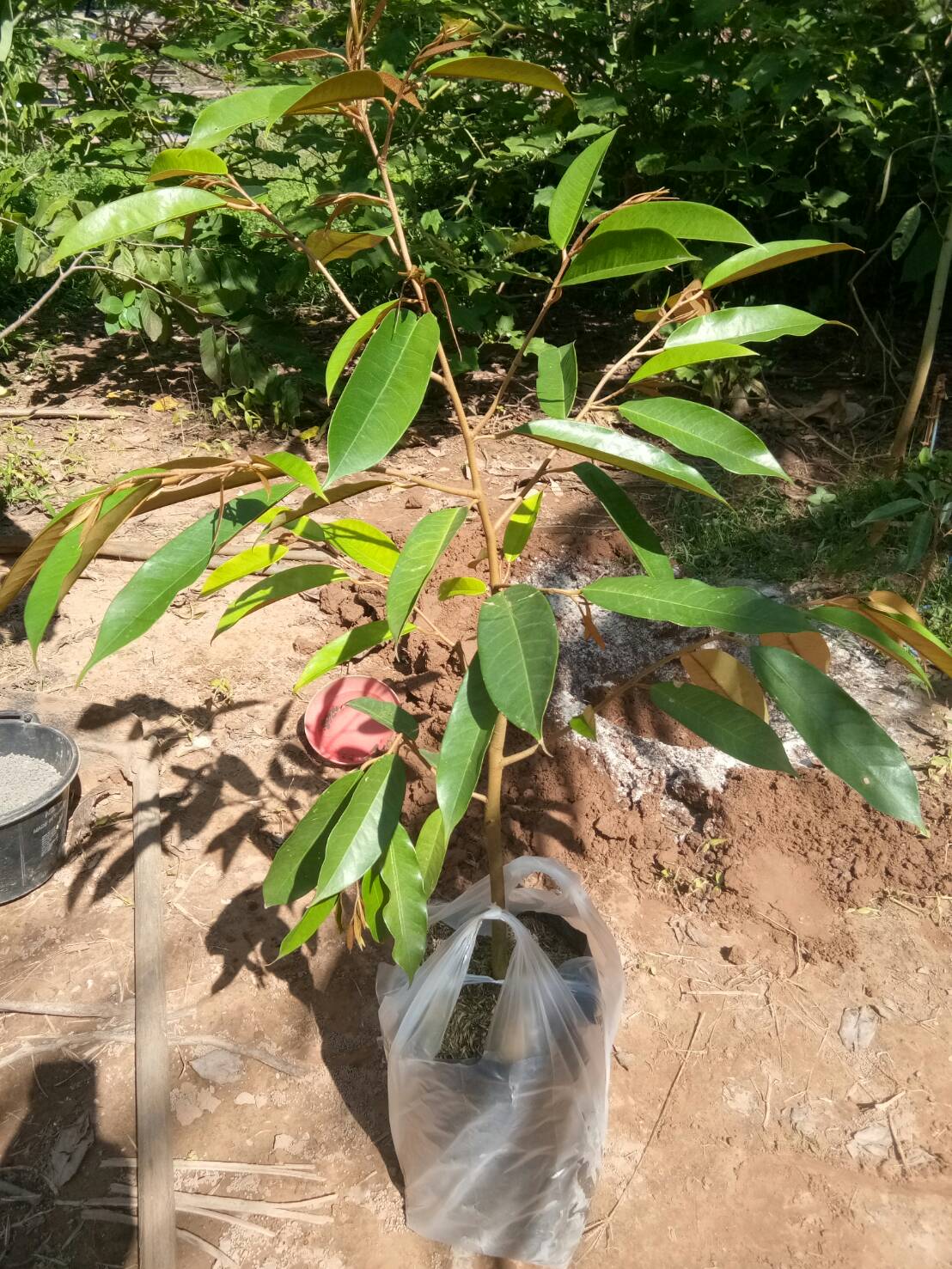 ต้นพันธุ์ที่มีอายไม่เกิน 1 ปี หรือมีความสูงประมาณ 60-80 ซม.
 มีความสมบูรณ์  ลำต้นเป็นสีนำตาล รอยแผลเสียบยอดติดกันสนิท
ใบไม่มีแผล รอยไหม้ ยอดเดินดีไม่ปิดงอ มีกิ่งเหยียดตรง รอบทรงพุ่มสวยงาม
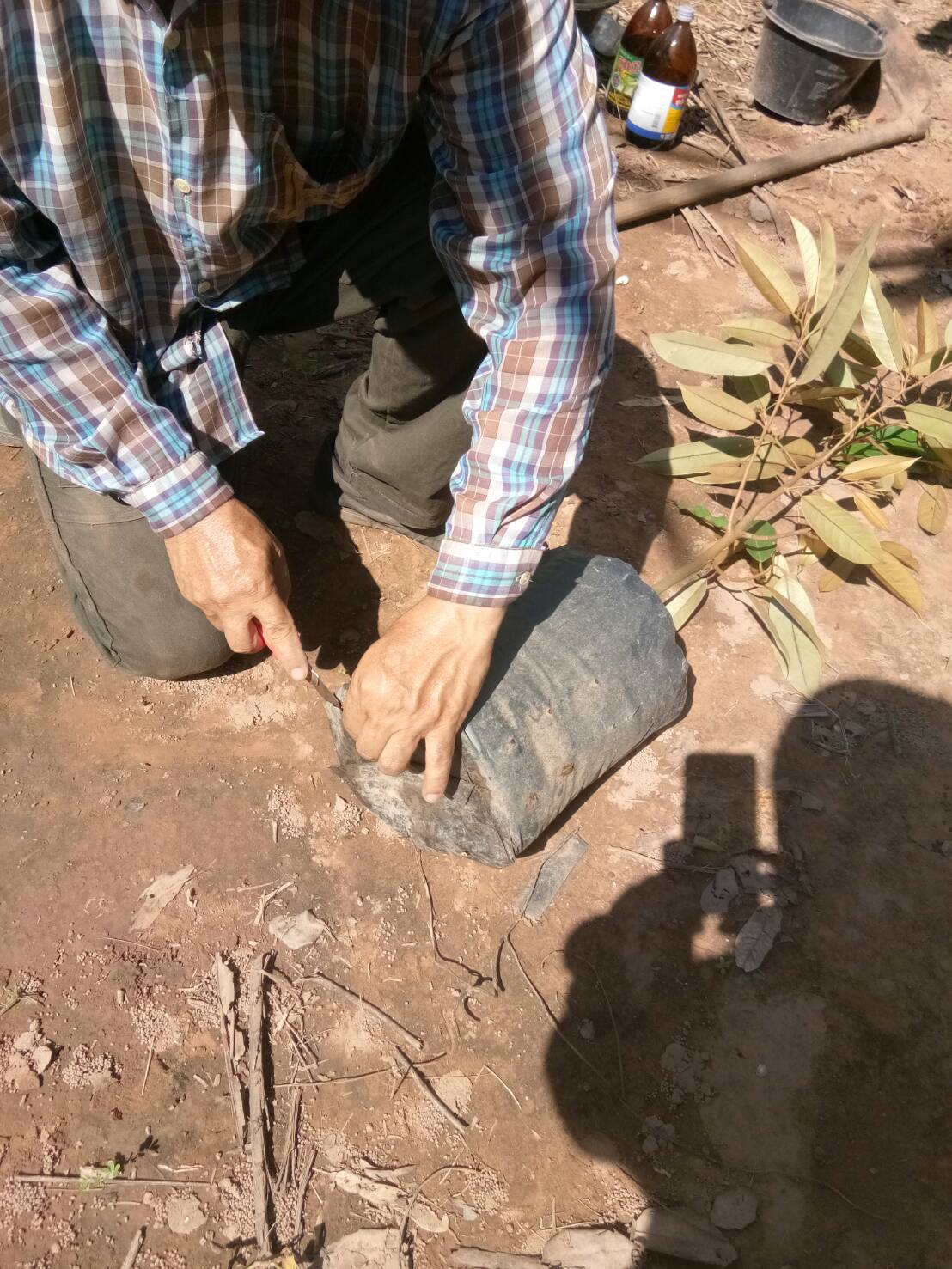 ตัดเปิดก้นถุง
เพื่อสำรวจหารากขด
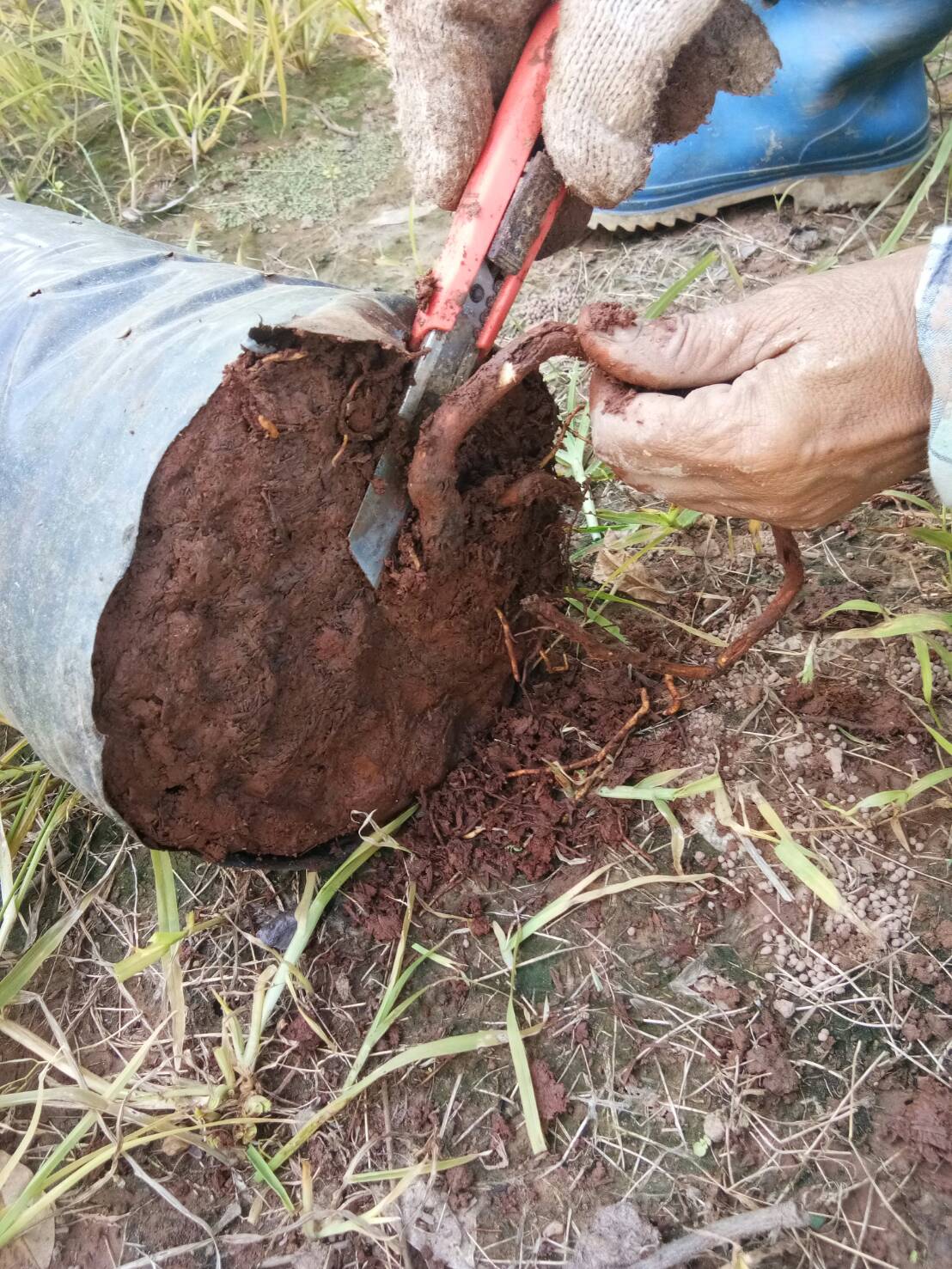 เมื่อพบรากขด
ให้ทำการตัดออก
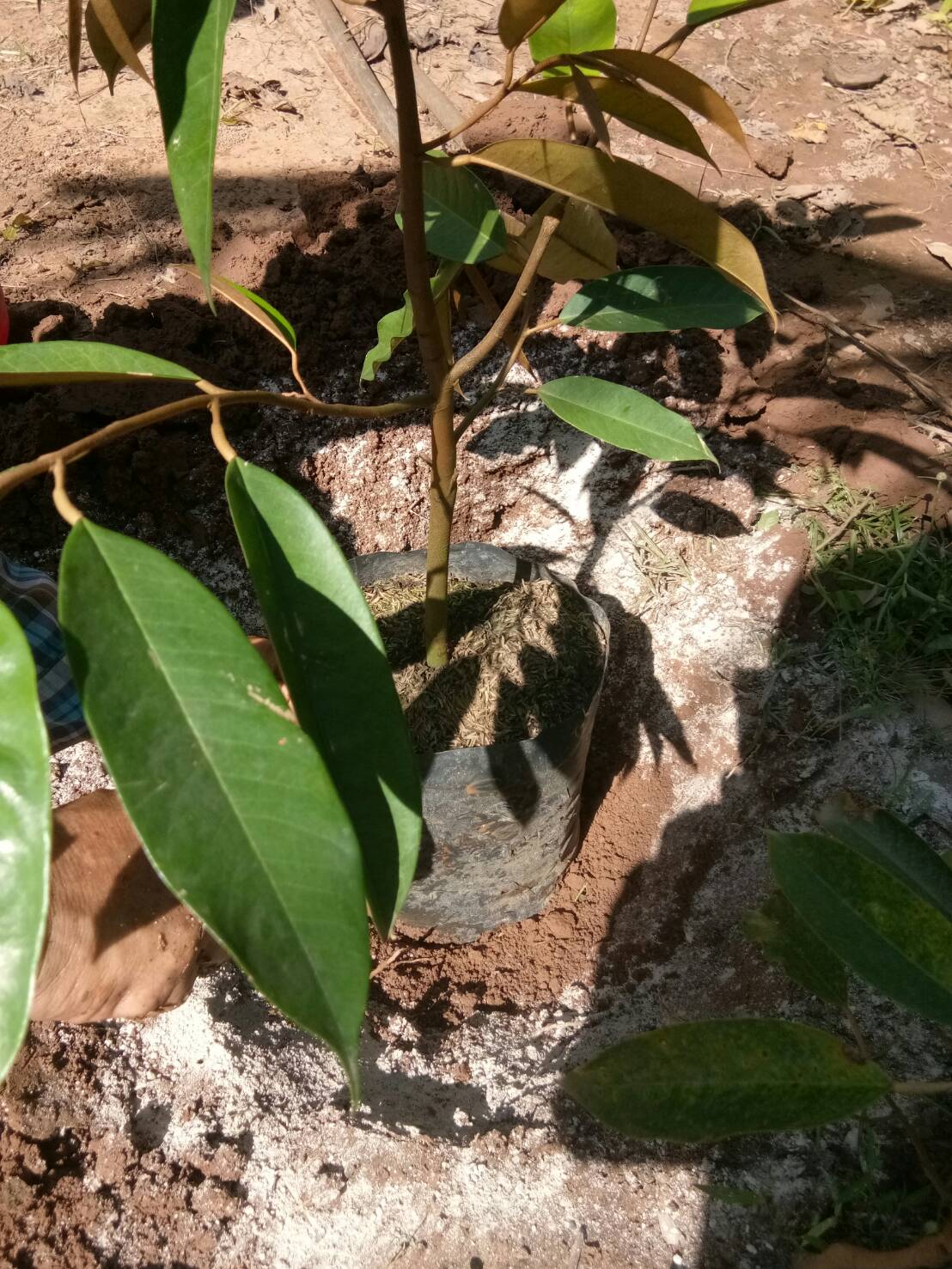 นำต้นกล้าวางลง
ในหลุม ให้หันหน้าใบส่วนใหญ่ 
รับแสงแดด
ทิศตะวันออก
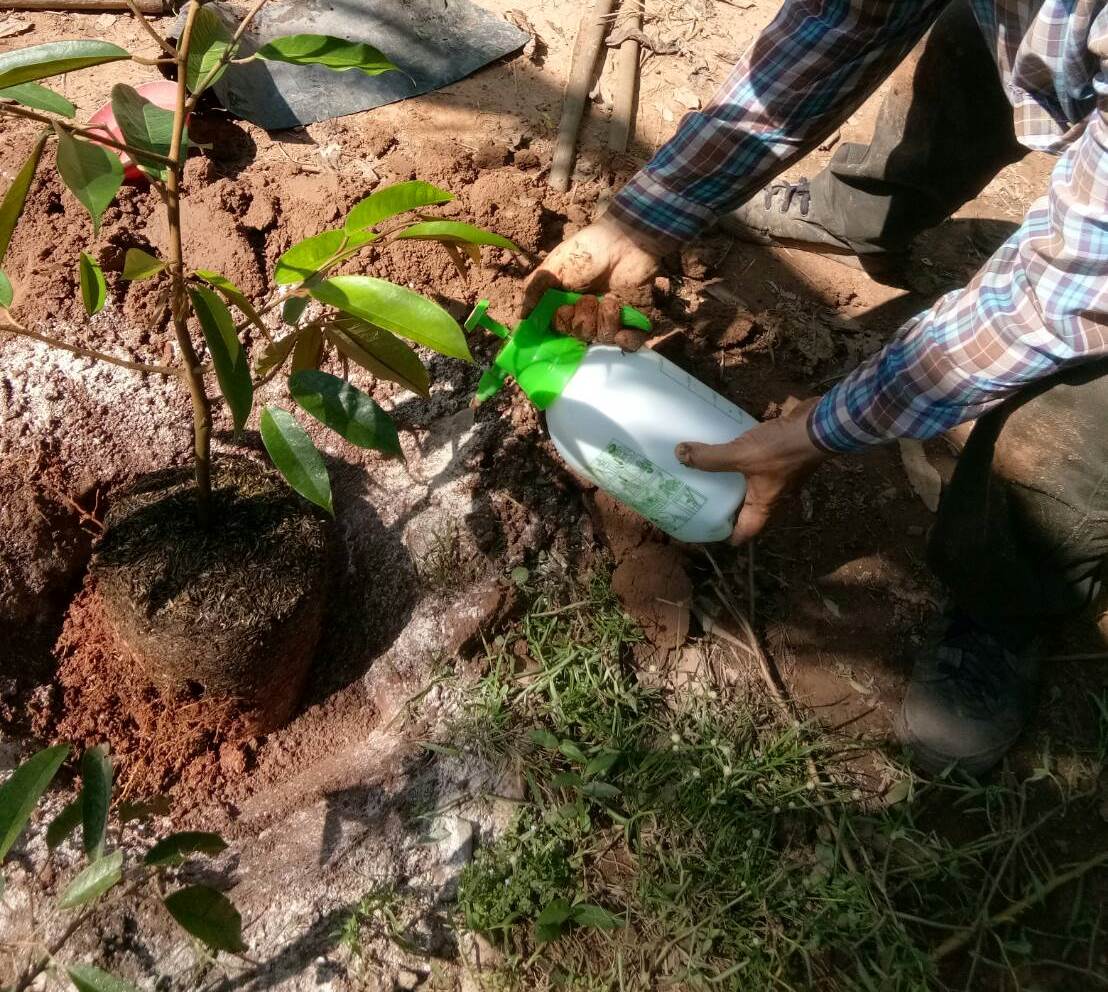 ฉีดพ่นรอบก้อนถุง 
ทั้งก้นถุงและด้านข้าง
ให้ชุ่มด้วย บี 1 โดยผสมกับน้ำตามอัตราส่วนที่แนะนำไว้ข้างขวด
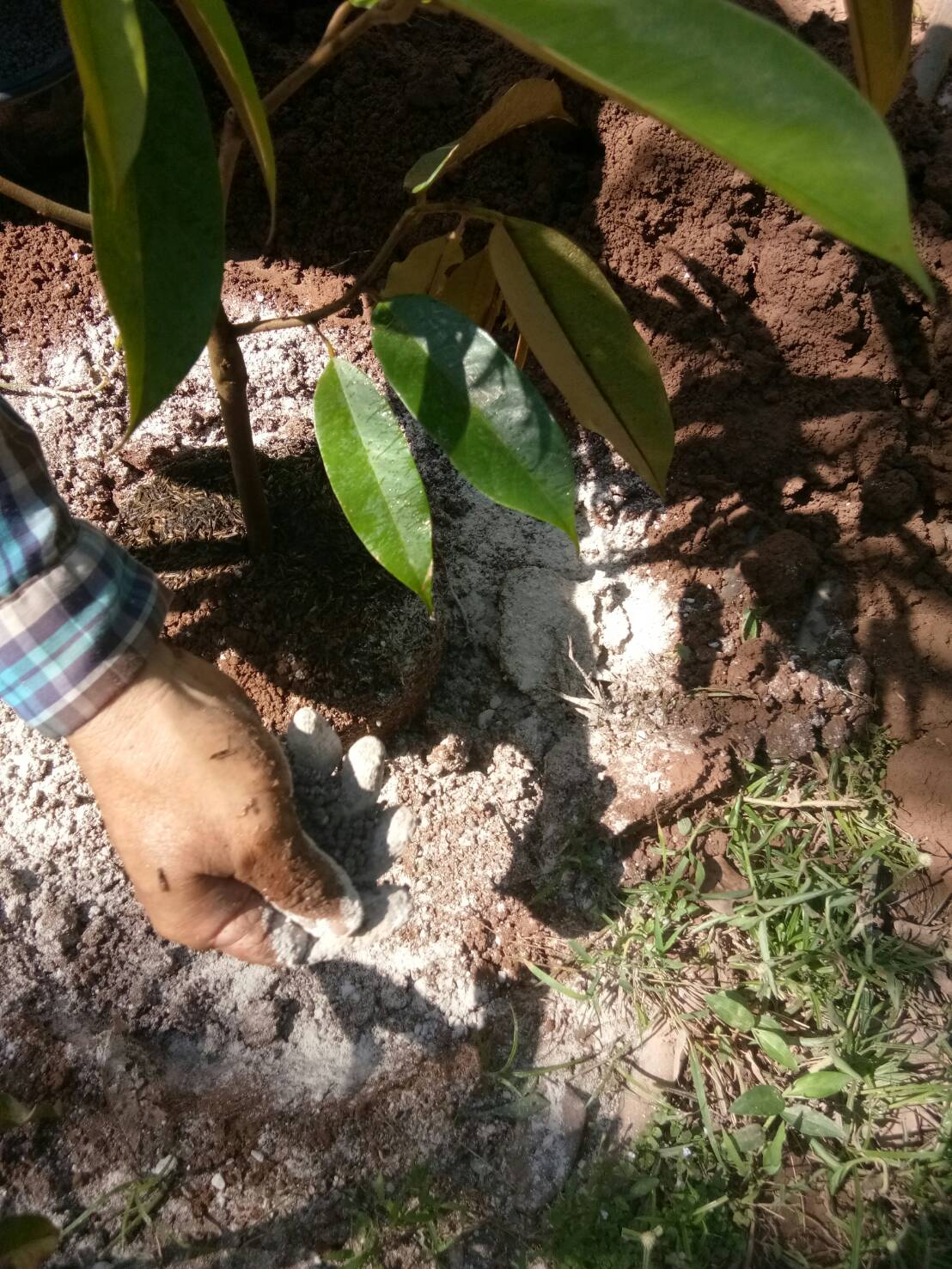 กลบดินครึ่งหนึ่งของก้อนดินต้นกล้า โรยด้วยปูนโดโลไมท์ 1 กำมือ สตาร์เกิลจี ครึ่งช้อนแกงและปุ๋ยขี้ค้างคาวอีก 1 กำมือ
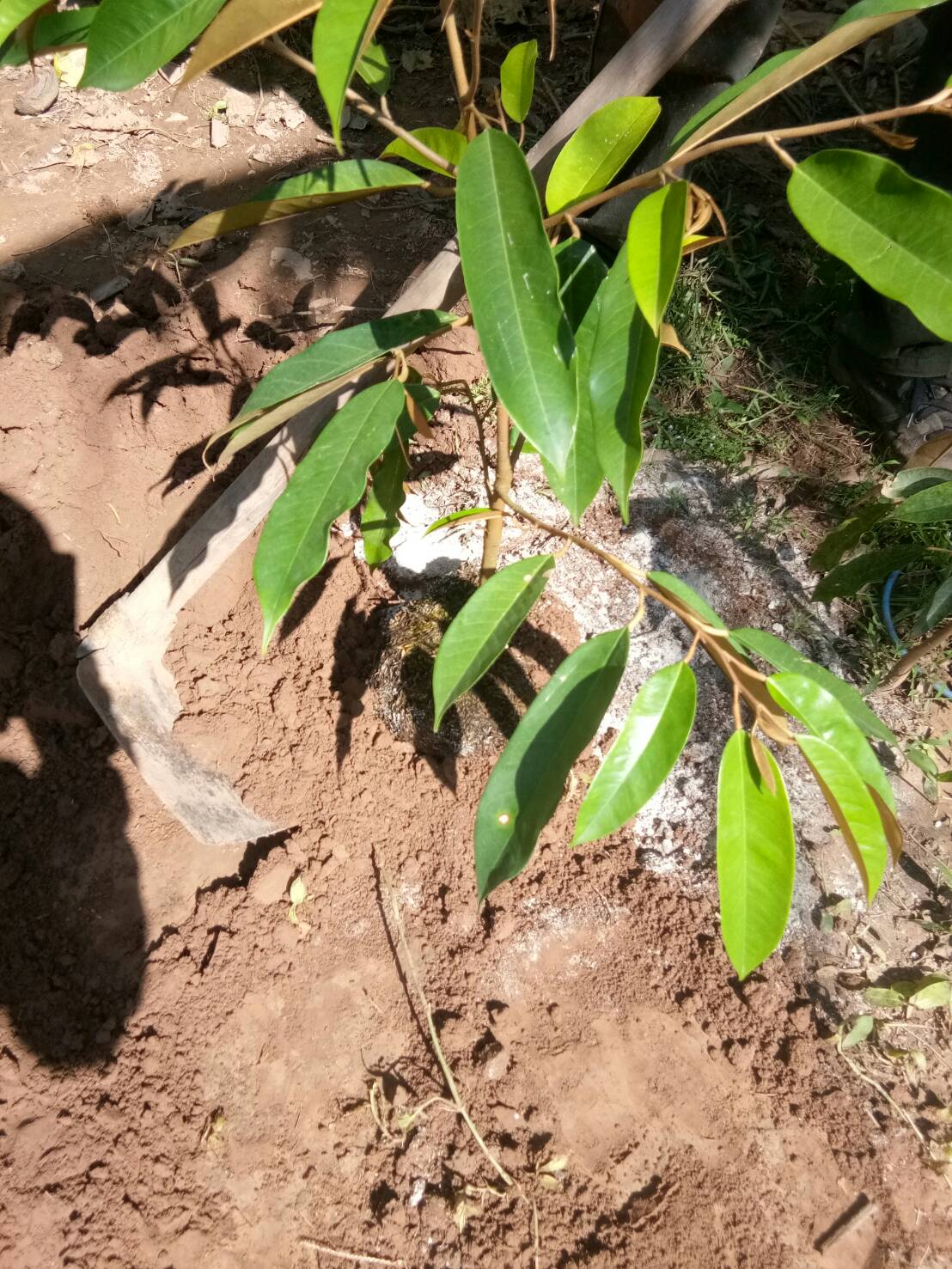 กลบดินให้เสมอขอบก้อนดินต้นกล้า แล้วโรยทับด้วยโดโลไมท์รอบทรงพุ่มอีกครั้ง
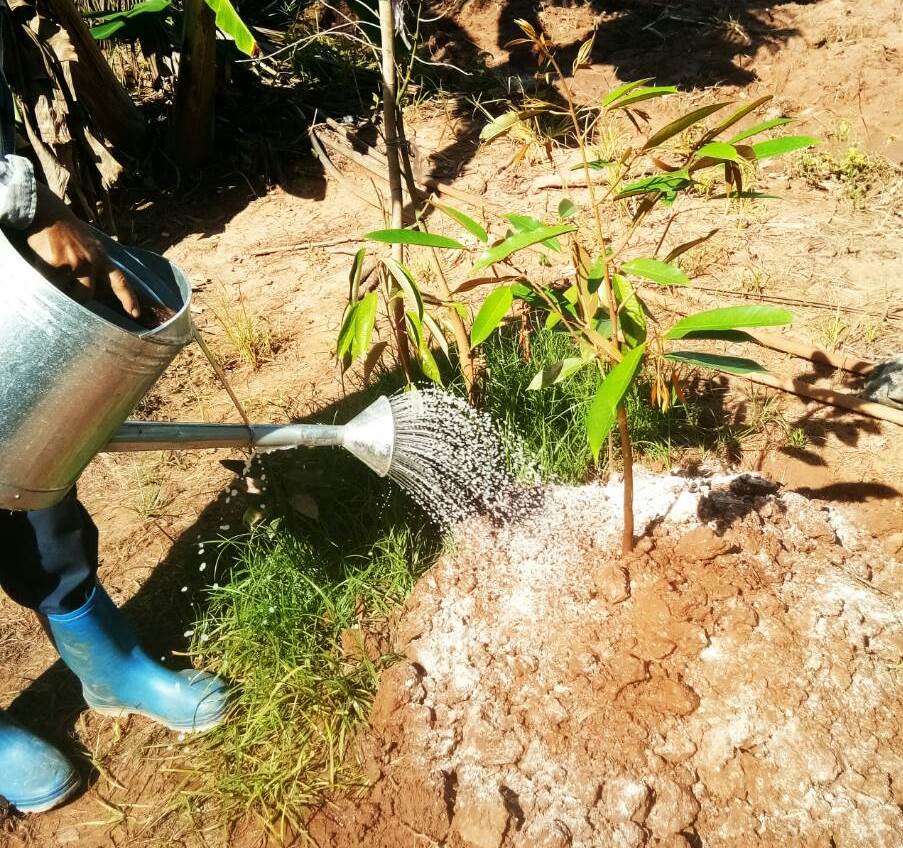 รดรอบทรงพุ่มด้วยสารป้องกันและกำจัดเชื้อรา
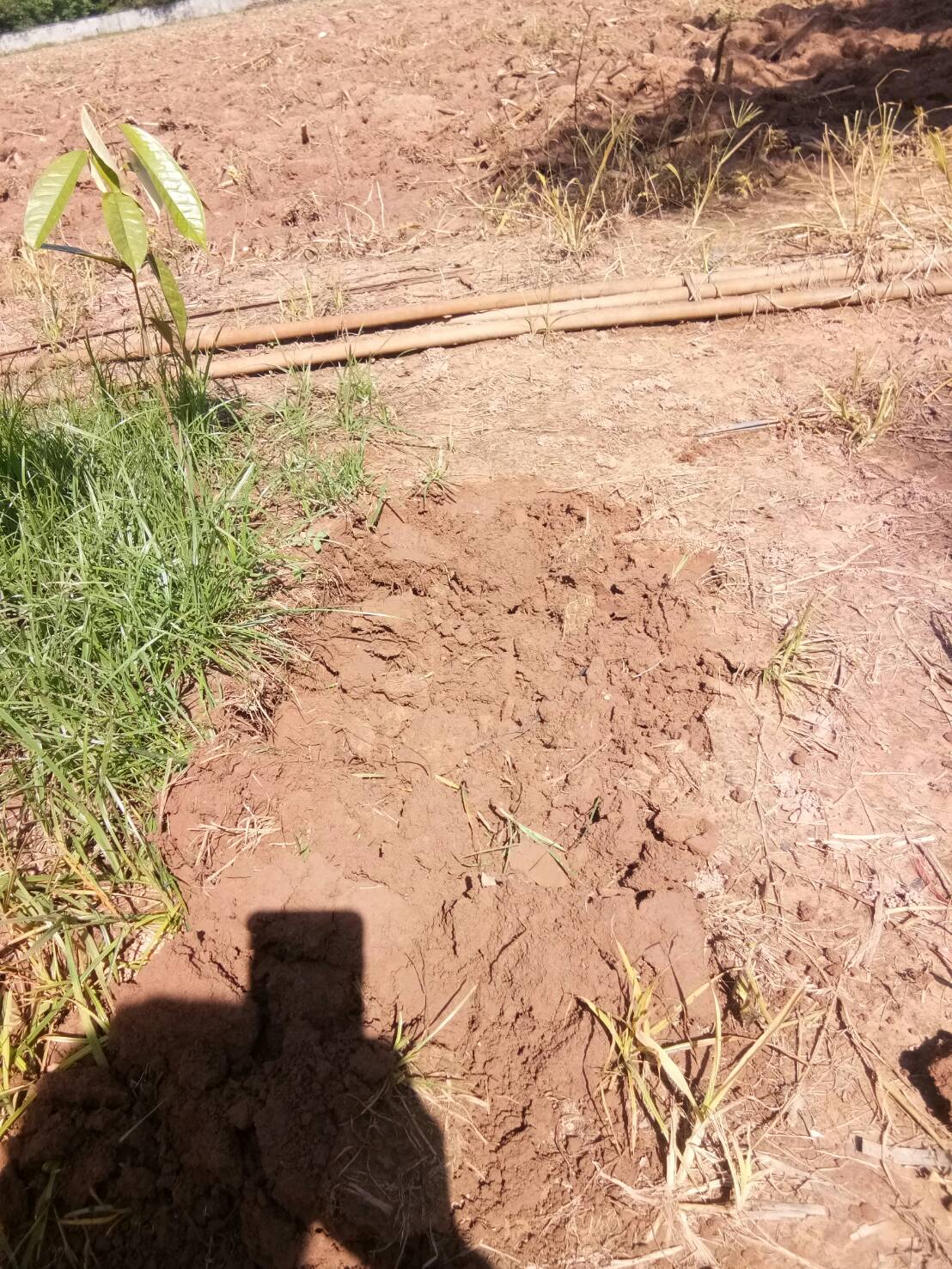 การปลูกทุเรียนแบบนั่งแท่น โดยไม่ขุดหลุม ใช้จอบสับดินบริเวณที่จะปลูก
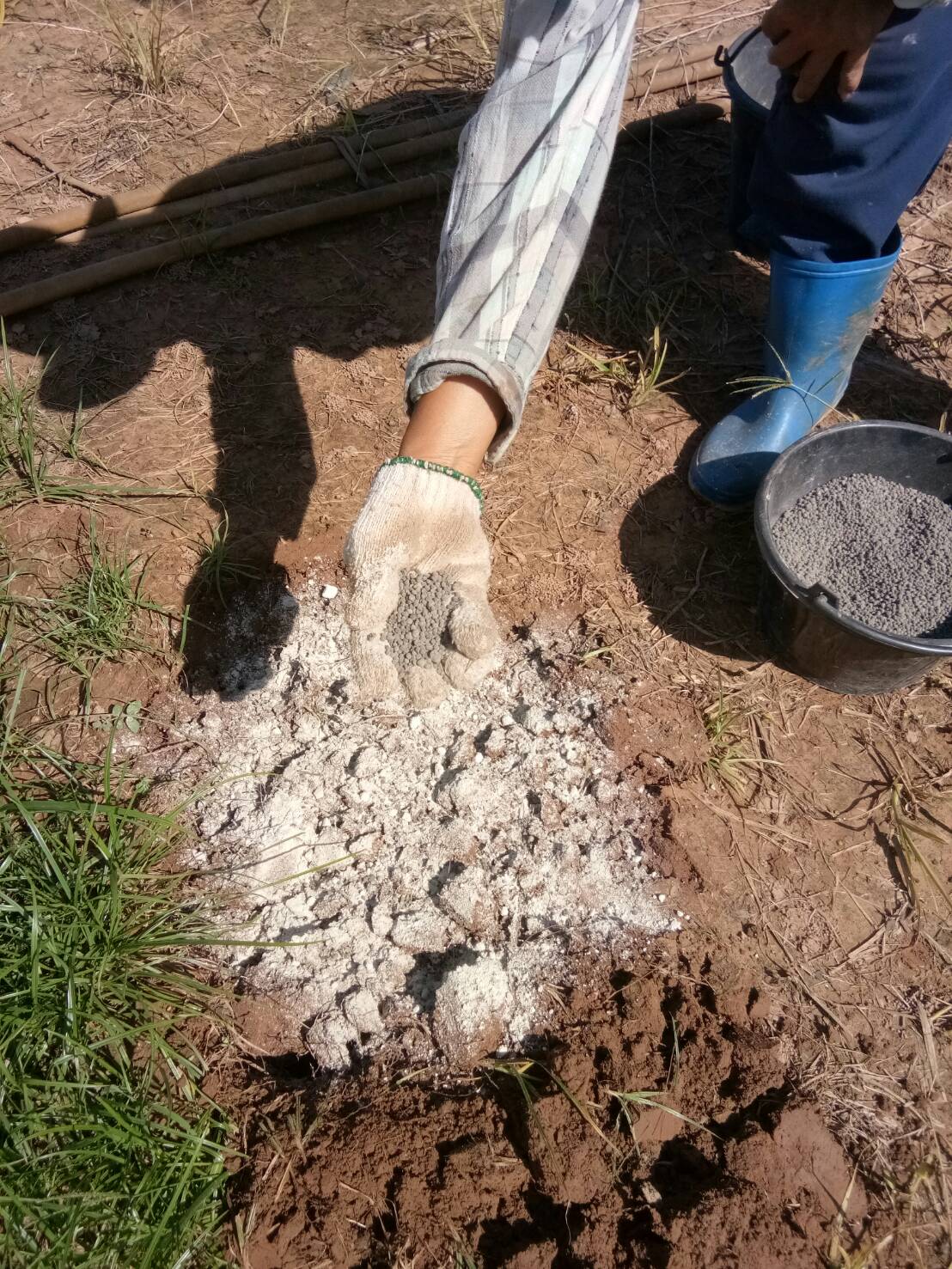 โรยโดโลไมท์ 1 กำมือ
ปุ๋ยขี้ค้างคาว 1 กำมือ
สตาร์เกิลจี 1 ช้อนแกง
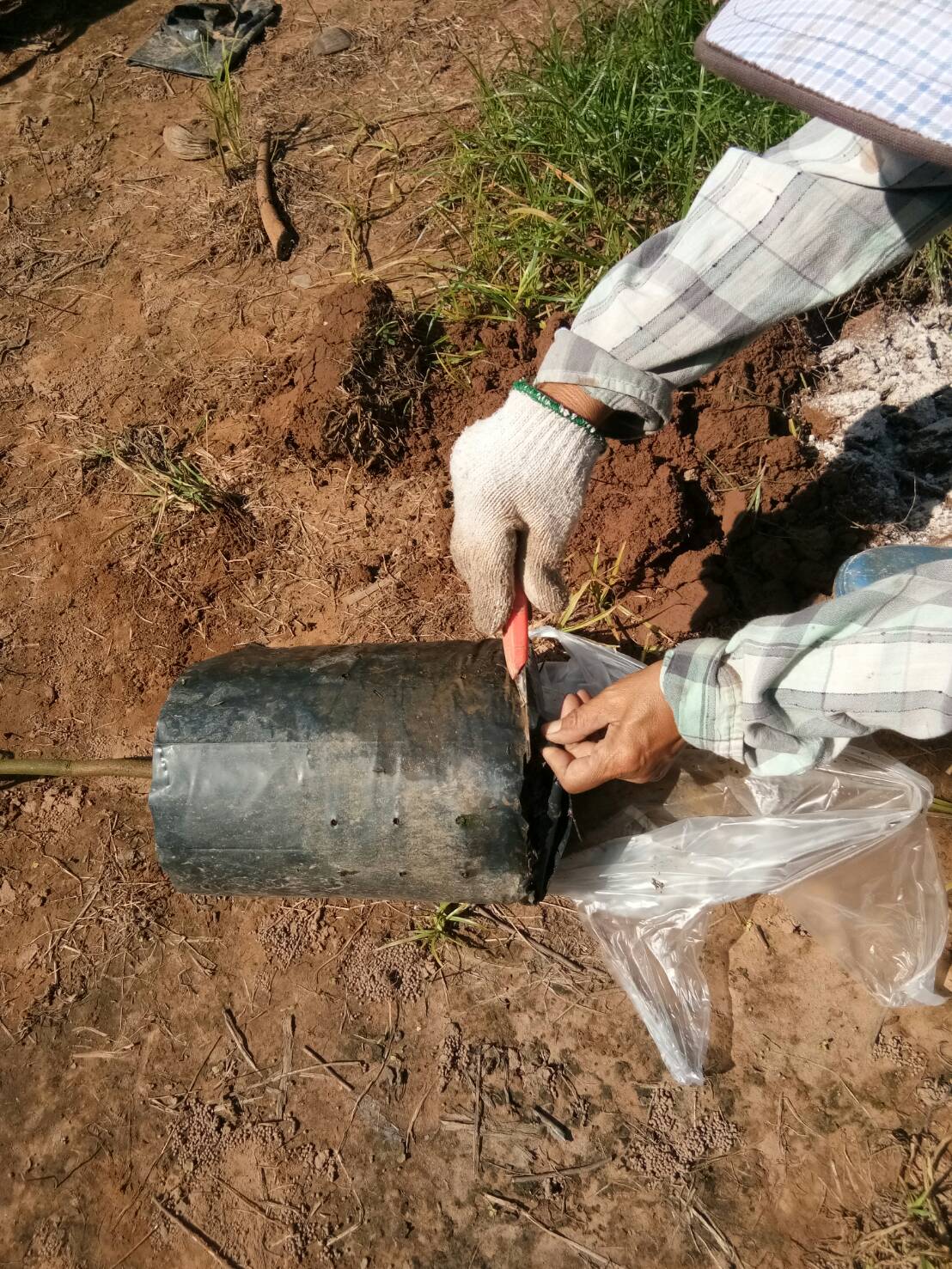 นำต้นกล้ามาตัดก้นถุง
เพื่อตรวจสอบหารากขด
หากพบให้ตัดออก
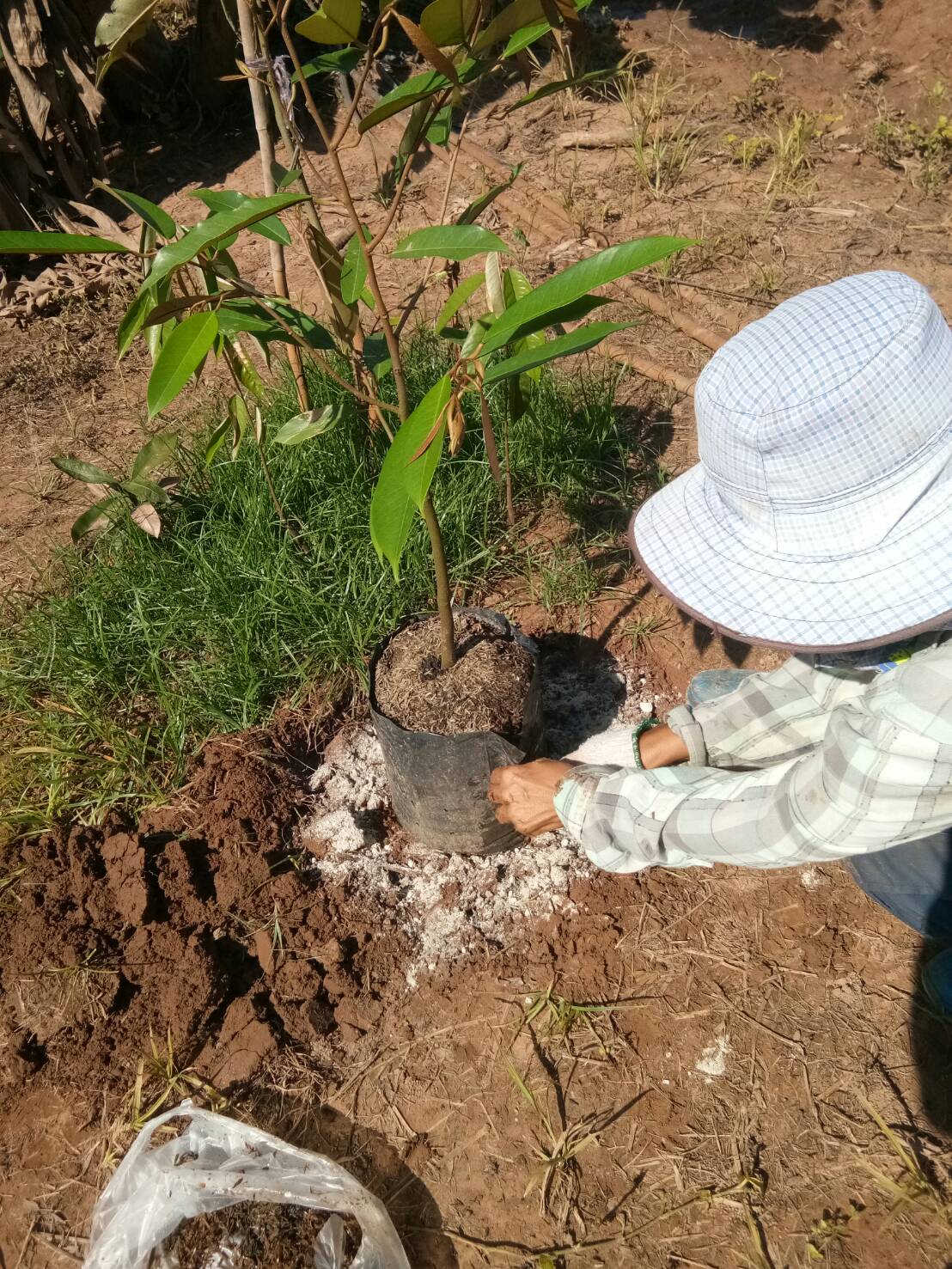 โรยดินกลบที่หว่านปุ๋ยและ
สตาร์เกิลจีบางๆ แล้วนำก้อนถุงต้นพันธุ์มาตั้งทับ พร้อมกับ
ตัดถุงออก
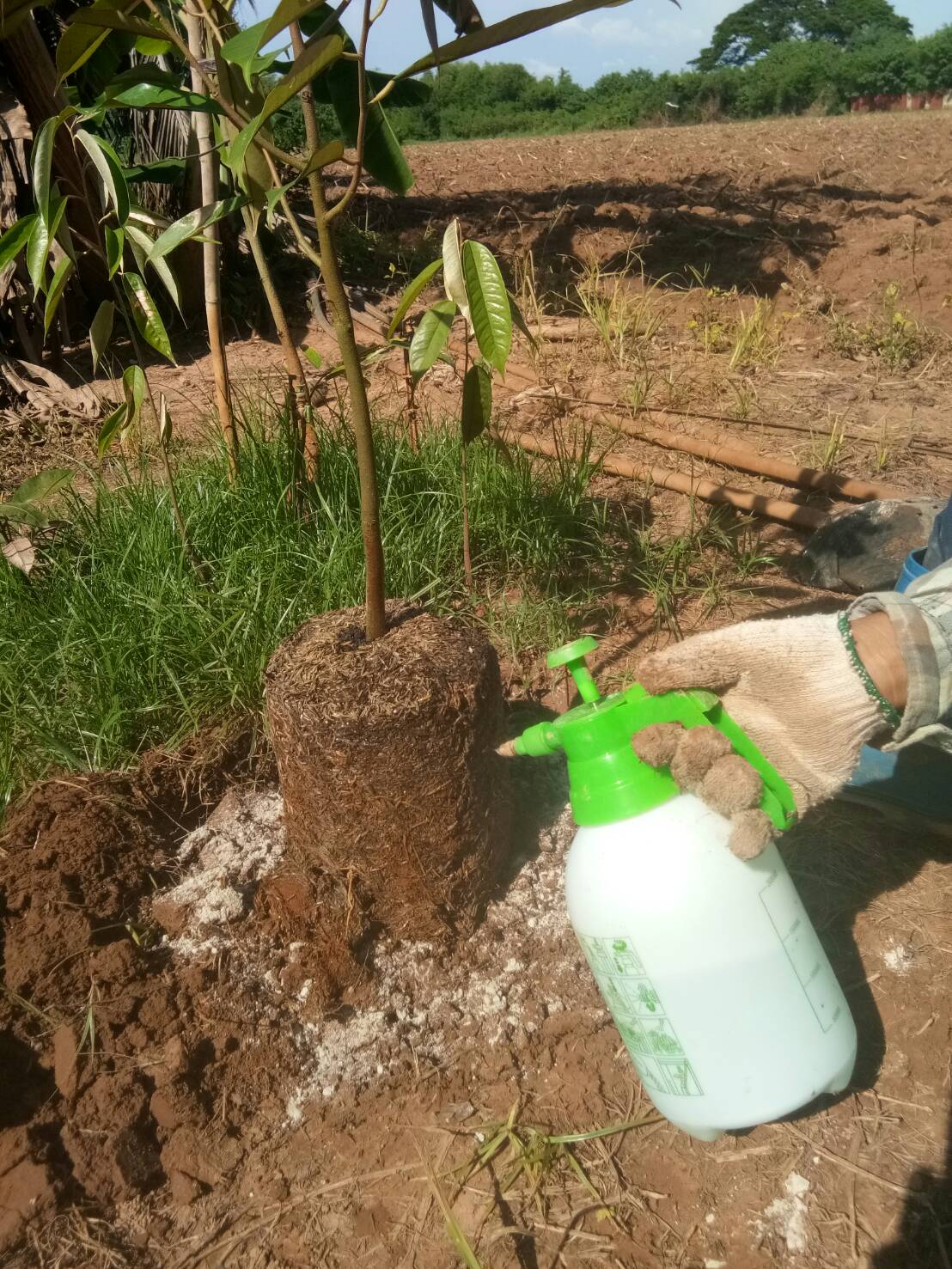 ฉีดพ่นด้วย สาร บี 1 ที่ก้นและรอบก้อนดินต้นกล้าให้ชุ่ม
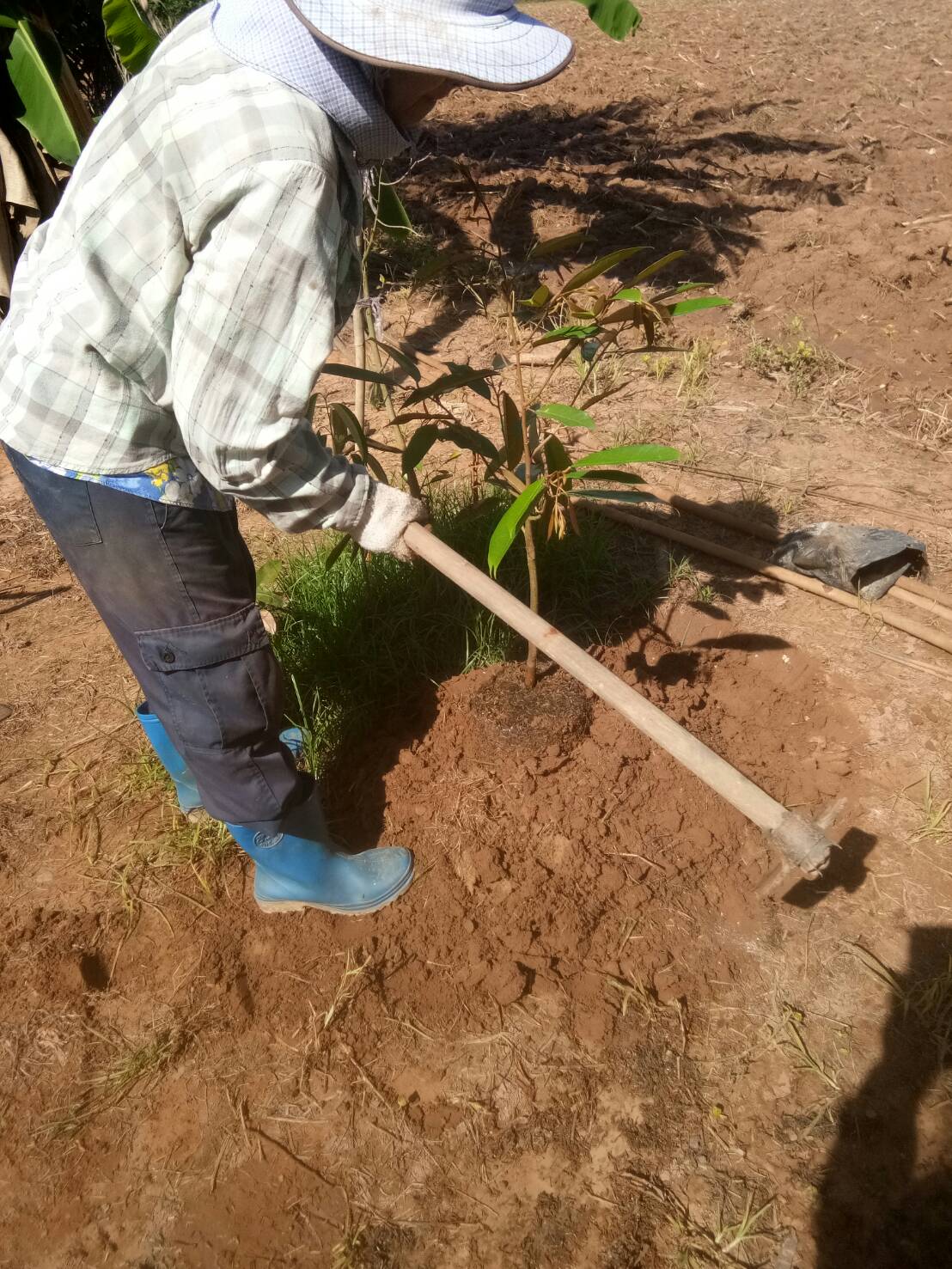 โกยดินรอบๆมาพอกก้อนดินต้นกล้าให้มีลักษณะเป็น
โคกรอบตันกล้ากว้างประมาณ 1 เมตร
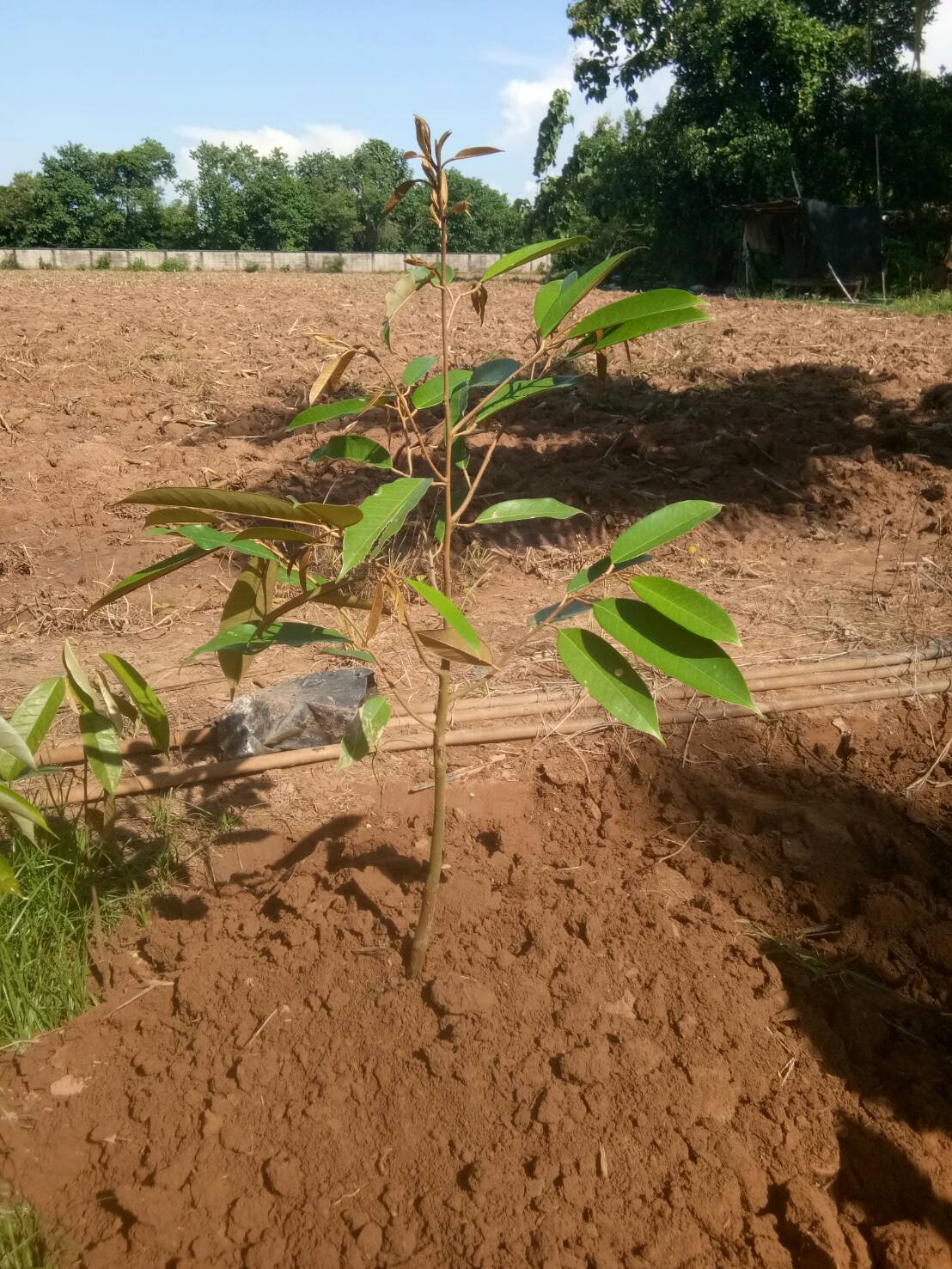 รอบทรงพุ่มพูนดินขึ้นมาให้เสมอก้อนดินต้นกล้าเป็นรูปทรงกลม
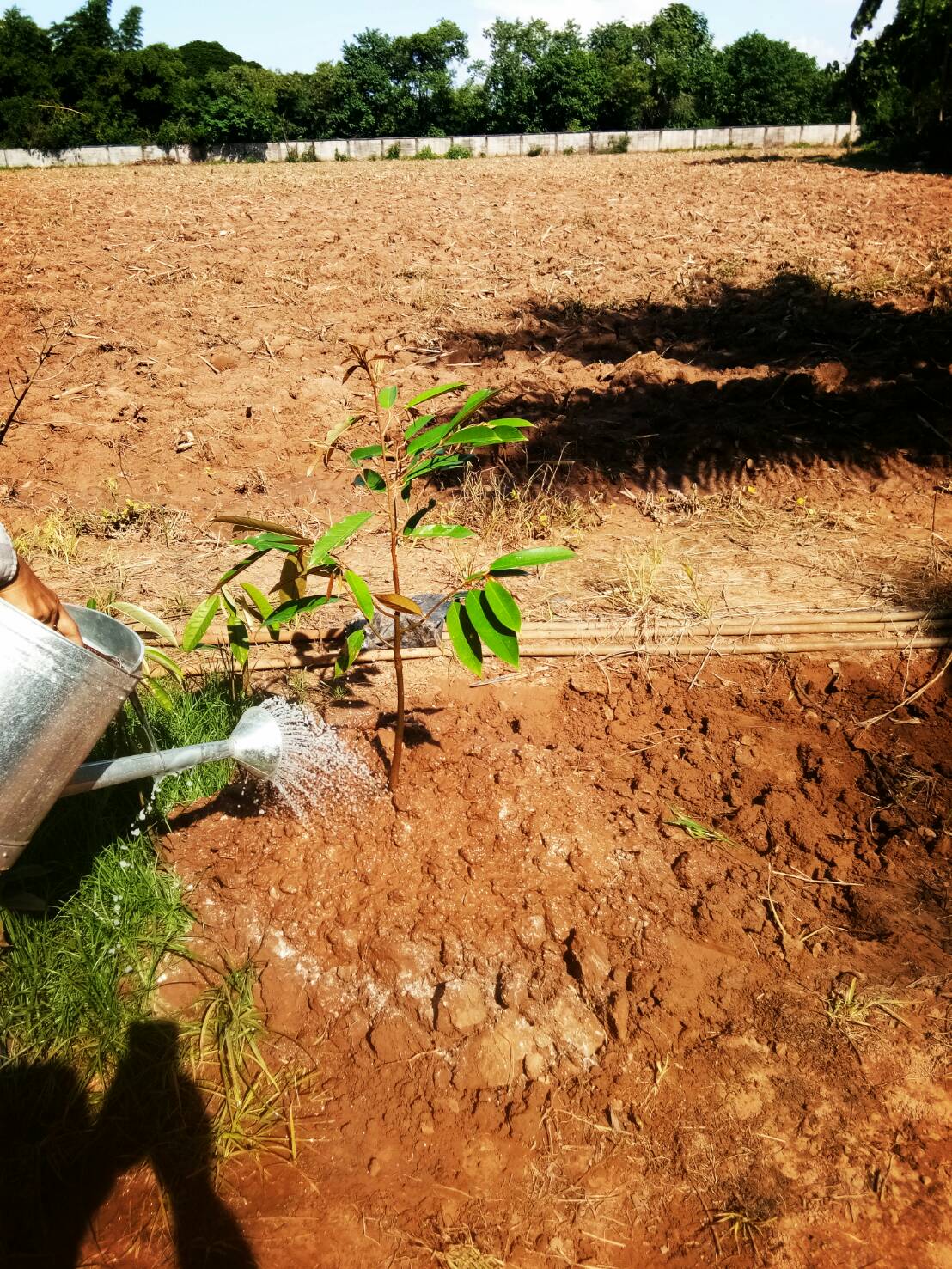 โรยโดโลไมท์ 1 กำมือ
ปุ๋ยขี้ค้างคาว 1 กำมือ
และสตาร์เกิลจี 1 ช้อนแกง พร้อมกับรดด้วยสารป้องกันและกำจัดเชื้อรารอบทรงพุ่ม
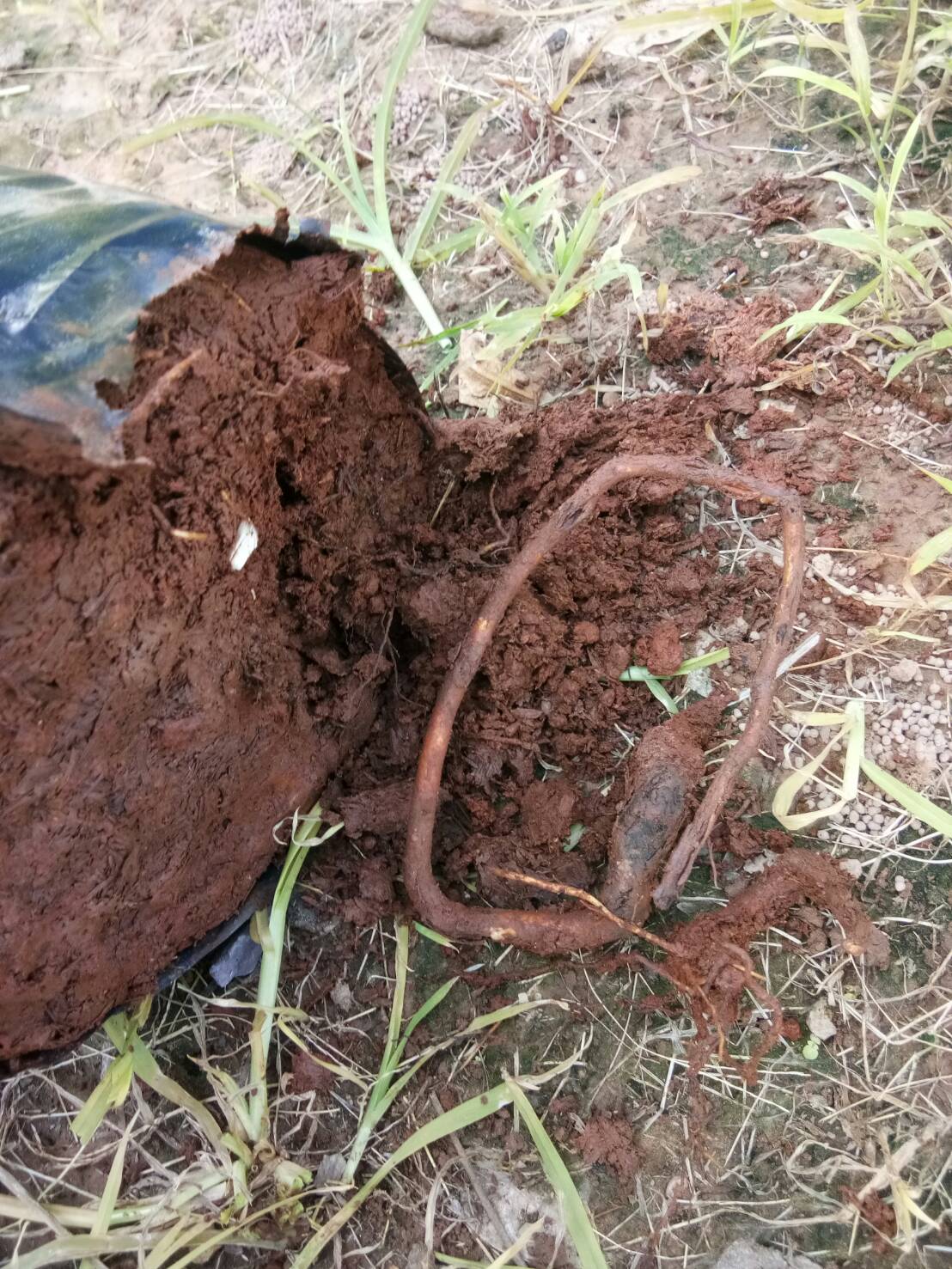 ตรวจดูรากขด 
หากพบต้องตัดออกทั้งหมด ที่ก้นถุง 
และด้านข้าง
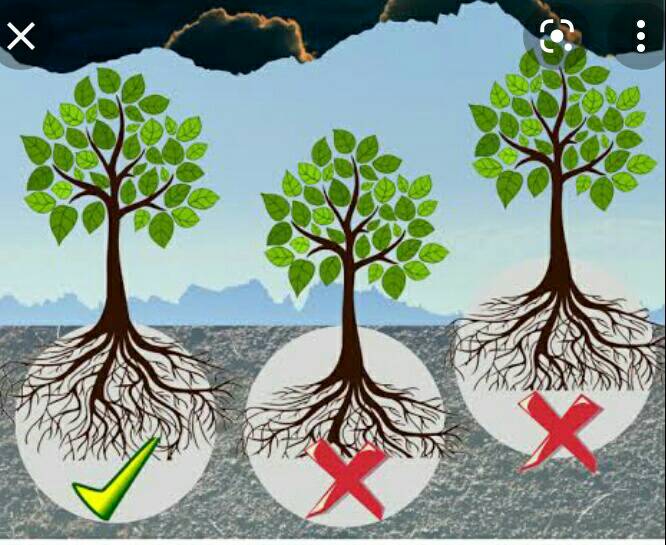 การกลบดินปลูกต้นกล้าทุเรียน
2
3
1
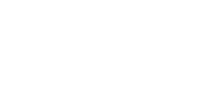 ตั้งแต่ปลูก จนถึง 3 เดือนงดปุ๋ยทางใบ
และทางราก ฮอร์โมนต่างๆ 
คอยฉีดยาป้องกันแมลงทางใบ
7-10 วันครั้ง
ให้รักษาความชื้นของดินรอบทรงพุ่ม
ให้สารเร่งราก  จุลินทรีย์ปรับแสง
สารฮิวเมท ราไตรโคเดอร์มา
อย่างสม่ำเสมอ นับจากวันปลูก
 7-10วันต่อครั้ง
หลัง 3 เดือนให้ปุ๋ยอินทรีย์ ปุ๋ยขี้ค้างคาว
2 กำมือต่อครั้งโรยรอบทรงพุ่ม 
อย่าให้ชิดโคนต้น 15 วันต่อครั้ง
หลัง 6เดือน ให้เพิ่มปุ๋ยเคมี
สูตร15-0-0 ครั้งละ1กำมือ 30วัน/ครั้ง
ปุ๋ยอินทรีย์เคมีสูตร 6-3-3 รอบทรงพุ่ม 
1 กำมือ20-30 วัน/ครั้ง
และให้จุลินทรีย์หน่อกล้วย 15วัน/ครั้ง